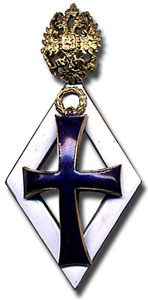 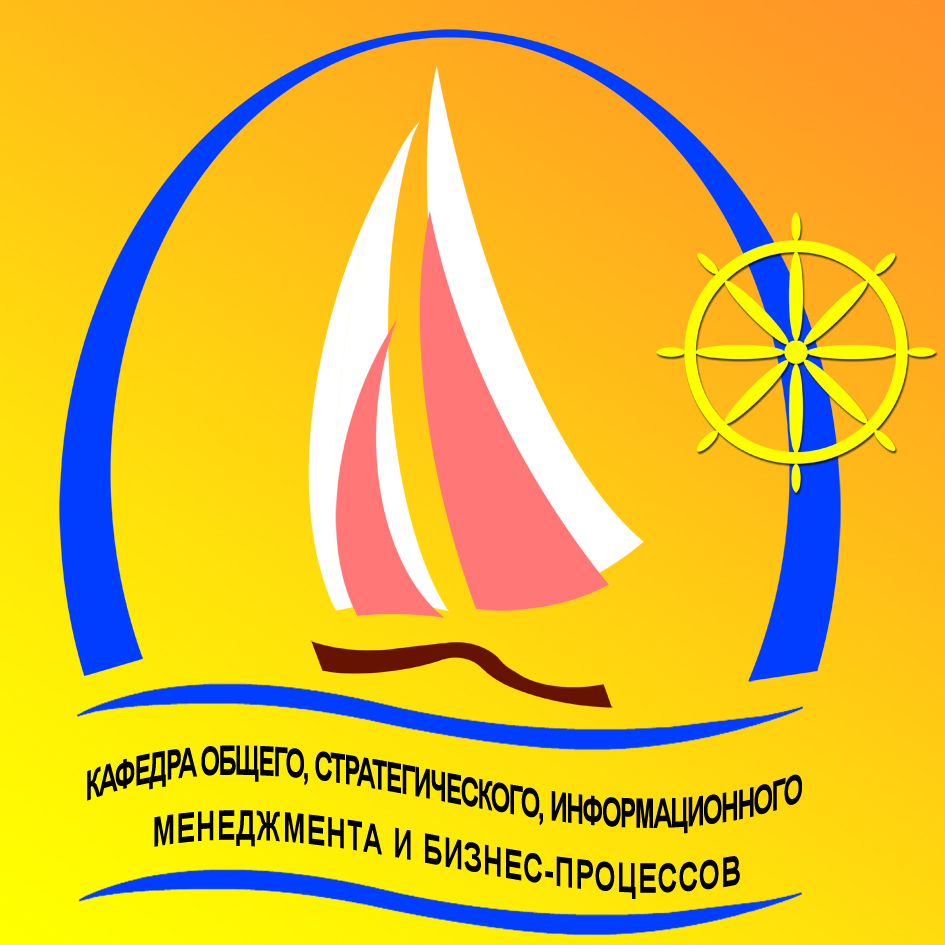 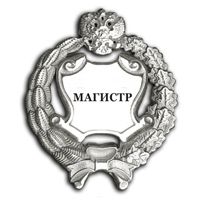 МАГИСТЕРСКИЕ ПРОГРАММЫ 
КАФЕДРЫ

2016
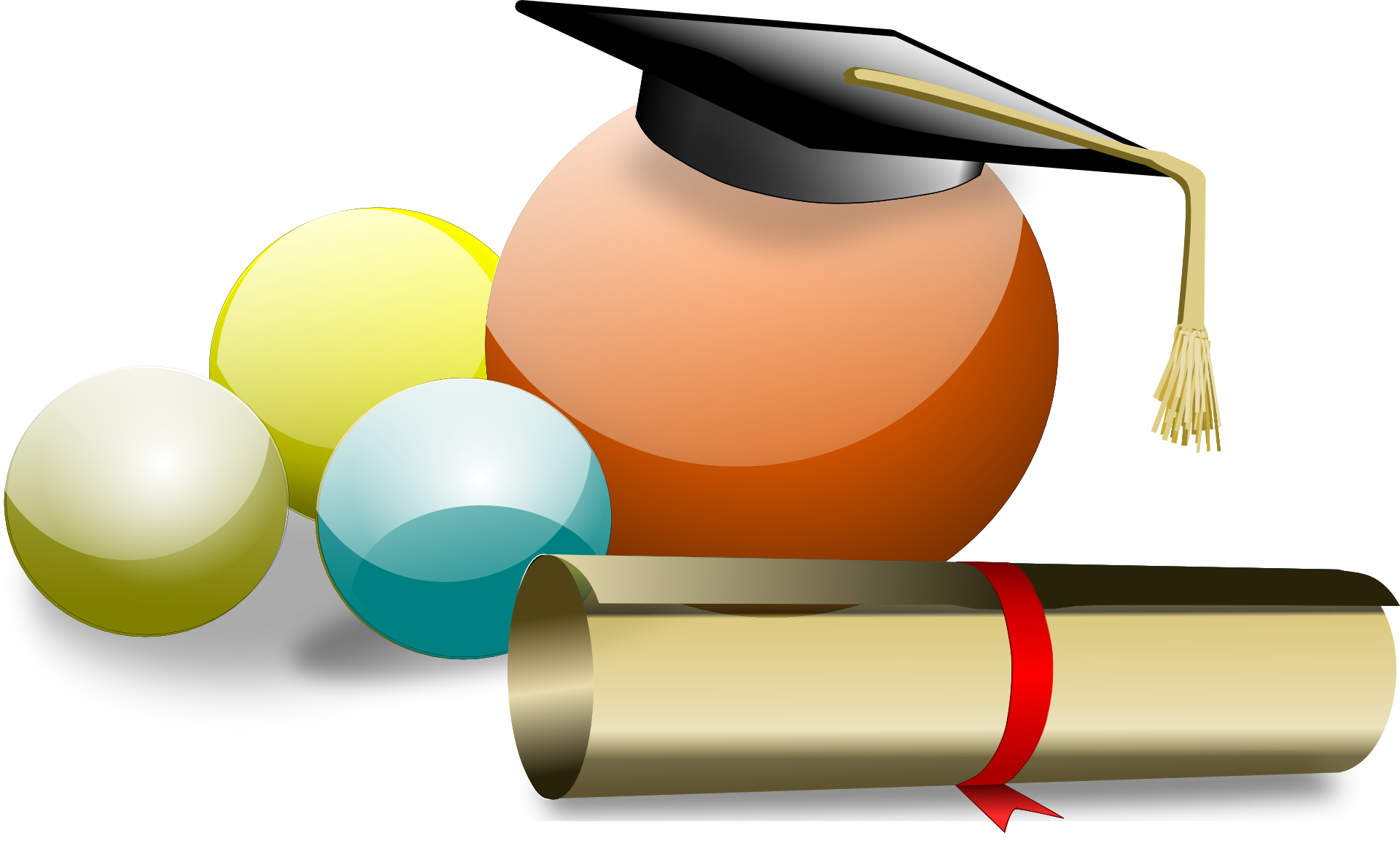 Олимпийский огонь не погас!…
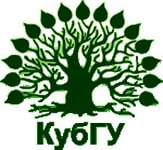 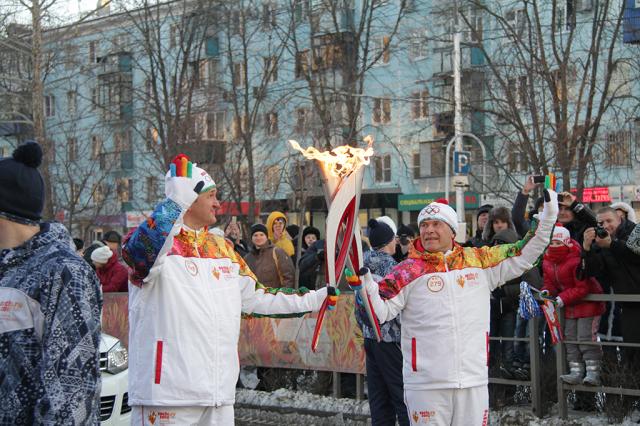 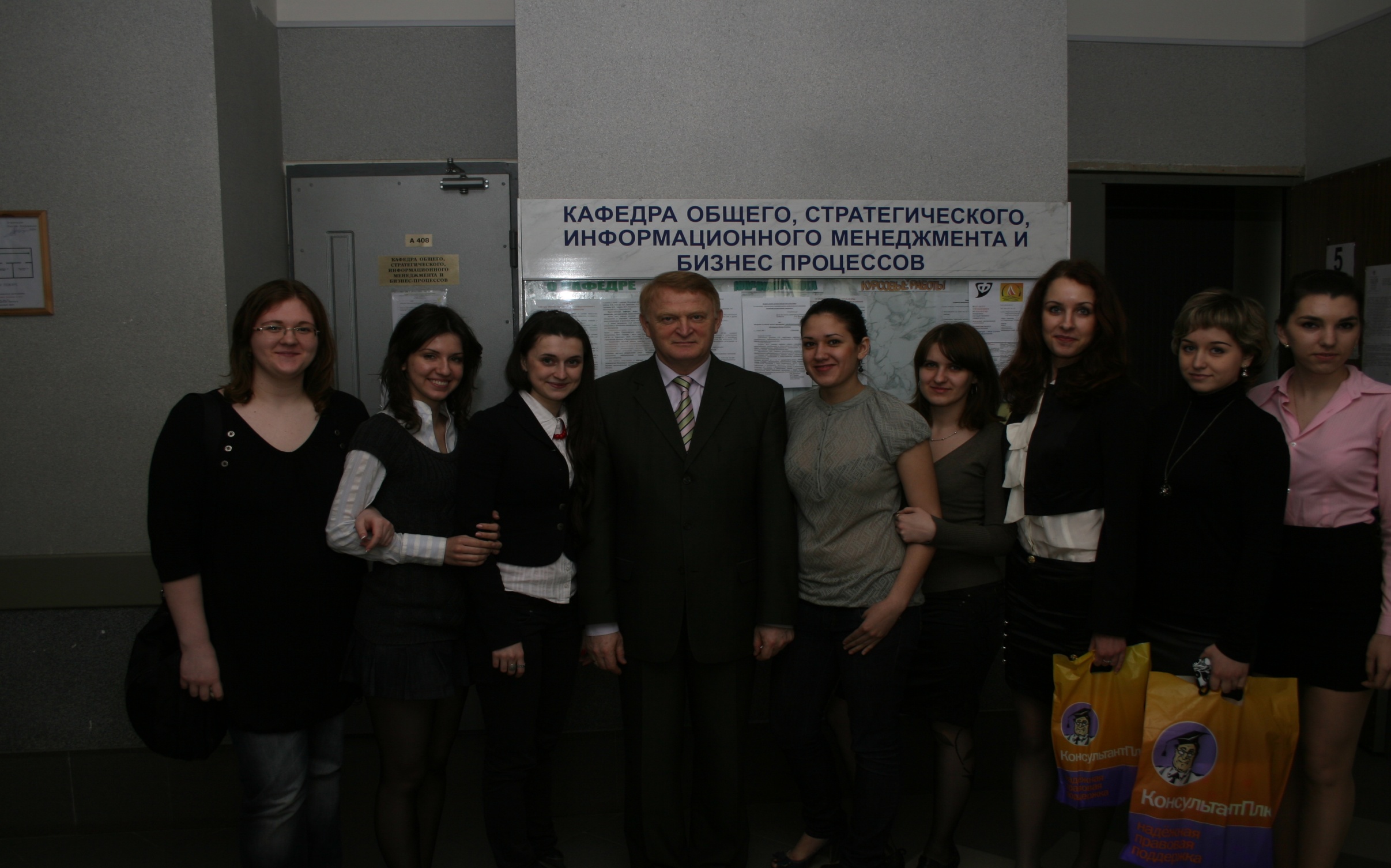 Выпускающая  кафедраобщего, стратегического, информационного менеджмента и бизнес-процессов
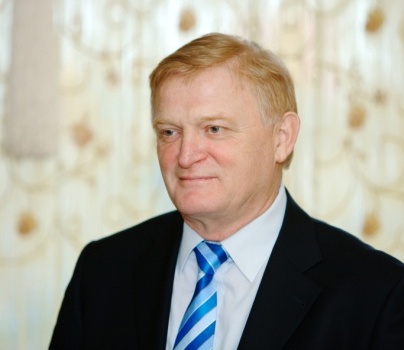 Заведующий кафедрой
ЕРМОЛЕНКО Владимир Валентинович
доктор экономических наук, доцент
Кафедра основана  4 февраля 2004 г. 

На кафедре работают :
  4 доктора наук (из них 2 профессора),
  5 кандидатов наук и доцентов, 
  2 преподавателя , магистра,
  3 аспиранта. 
Кафедра провела 44 выпуска, 
подготовила  около 800 магистров, специалистов и бакалавров.
Наша миссия – фундаментальная управленческая, инфокоммуникационная и гуманитарная подготовка студентов с усиленной инструментальной составляющей в решении профессиональных задач менеджмента и управления системой документации.
ДЕЙСТВУЮЩИЕ И ПЕРСПЕКТИВНЫЕ МАГИСТЕРСКИЕ ПРОГРАММЫ КАФЕДРЫ
Инженерия знаний и когнитивные технологии в менеджменте
Логика построения и развития магистерских программ отражает научное направление кафедры , а  содержание учебных курсов – научные результаты, полученные ППС
Документоведение и  архивоведение
1. Магистерская программа «Организационное проектирование систем управления»
ЦЕЛИ ПРОГРАММЫ
Воспитание
развитие у студентов личностных качеств и компетенций для профессиональной инновационной деятельности в условиях информационного общества
Обучение
развитие у студентов целостной системы общекультурных и профессиональных и компетенций в области современного документоведения и архивоведения информационного общества
Основные сведения о программе
Название программы
Организационное проектирование систем управления
Форма обучения
Дневная и заочная, бюджет и договор
Срок обучения 
Очная форма – 2 года; заочная форма – 2,5 года
Квалификация выпускника
Магистр документоведения и архивоведения
Стоимость обучения на договорной форме
88 тыс. руб. на 2015-2016 учебный год
Вступительные испытания
устный экзамен по дисциплине «Документационный менеджмент»
Руководитель программы
Савченко Андрей Павлович, кандидат физико-математических наук, доцент
9
Базовые учебные курсы
ВАРИАТИВНЫЕ КУРСЫ
МЕТОДОЛОГИЯ ОРГАНИЗАЦИОННОГО ПРОЕКТИРОВАНИЯ СИСТЕМ УПРАВЛЕНИЯ
Доцент кафедры 
М.Р. Закарян, 
канд. техн. наук, доцент
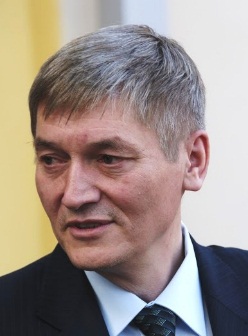 ИНФОРМАЦИОННО – ДОКУМЕНТАЦИОННОЕ ОБЕСПЕЧЕНИЕ ДЕЯТЕЛЬНОСТИ ОРГАНИЗАЦИИ 
Заведующий кафедрой
В.В. Ермоленко, 
д-р  экон. наук, доцент,
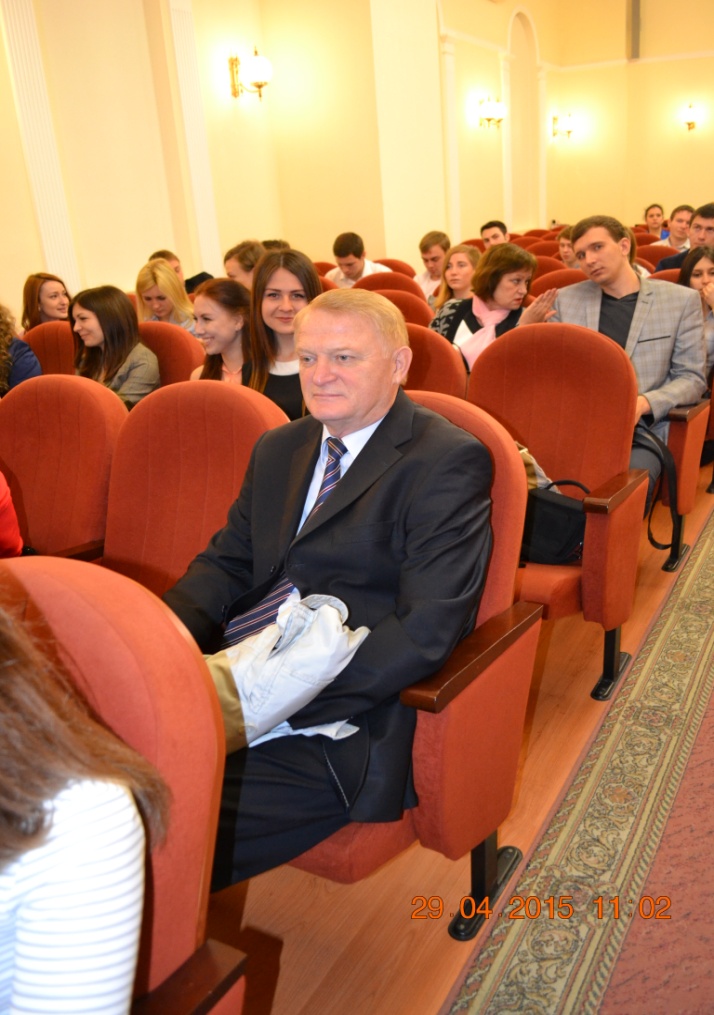 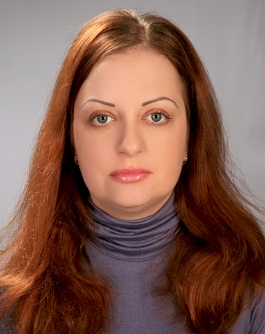 ДОКУМЕНТАЦИОННЫЙ МЕНЕДЖМЕНТ
Доцент кафедры 
Д.В. Ланская, 
канд. экон. наук
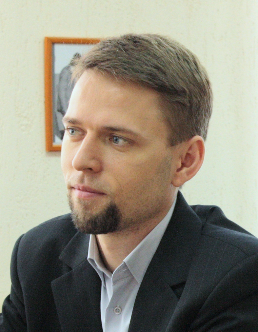 СИСТЕМЫ ЭЛЕКТРОННОГО ДОКУМЕНТООБОРОТА КОРПОРАЦИИ
Доцент кафедры 
А.П. Савченко, 
канд. физ.-мат. наук, доцент
ДОКУМЕНТАЦИОННОЕ ОБЕСПЕЧЕНИЕ СИСТЕМЫ МЕНЕДЖМЕНТА КАЧЕСТВА
Доцент  кафедры    
М.А. Мирошниченко, 
канд. экон. наук, доцент
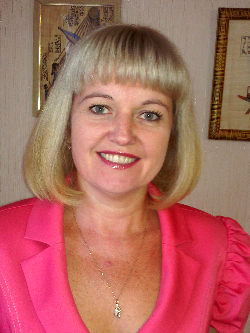 СИСТЕМА ПОКАЗАТЕЛЕЙ ОЦЕНКИ ДЕЯТЕЛЬНОСТИ СЛУЖБЫ ДОУ
Профессор кафедры 
Е.Н. Клочко, 
д-р. экон. наук, доцент
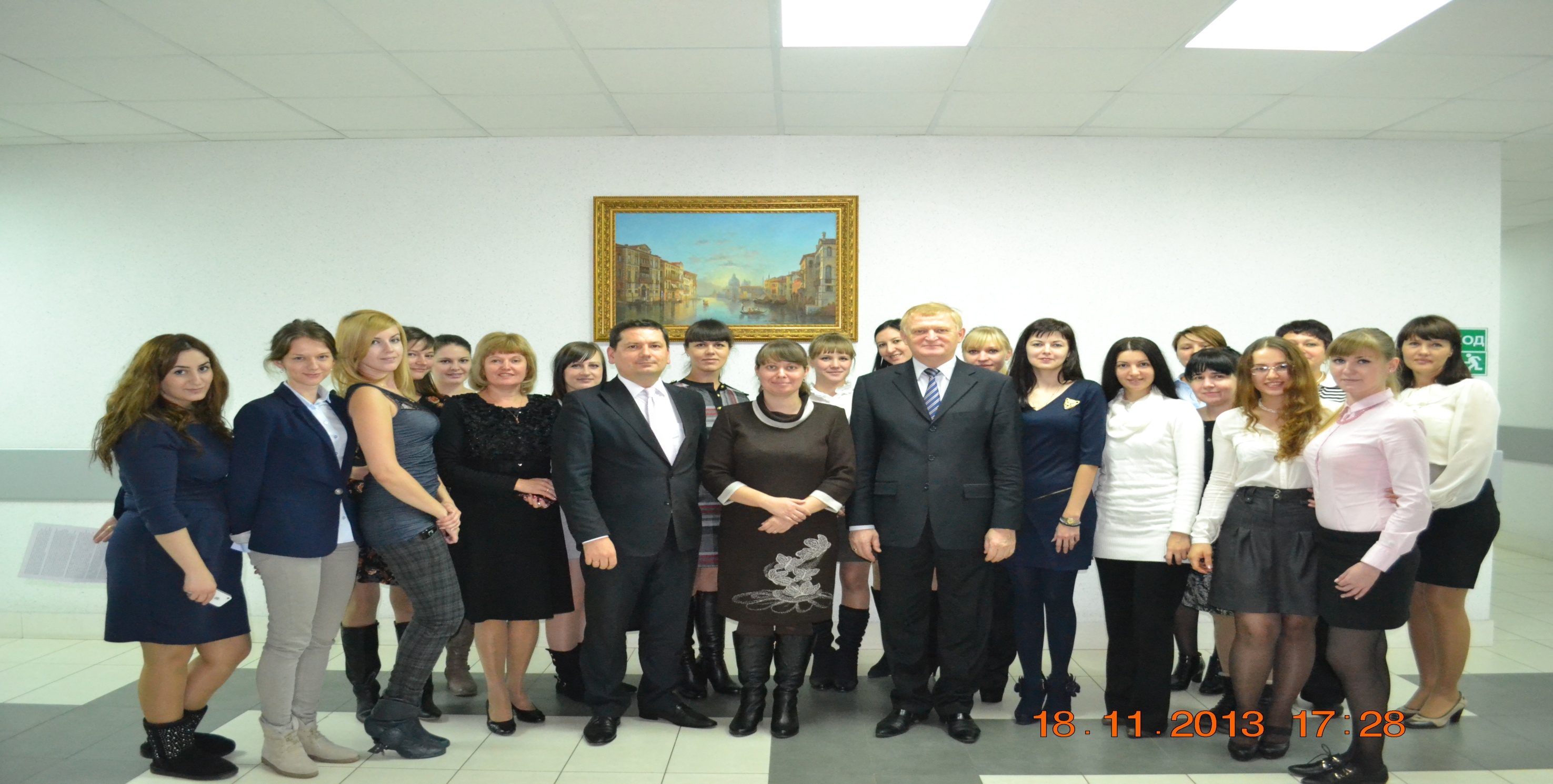 …и другие
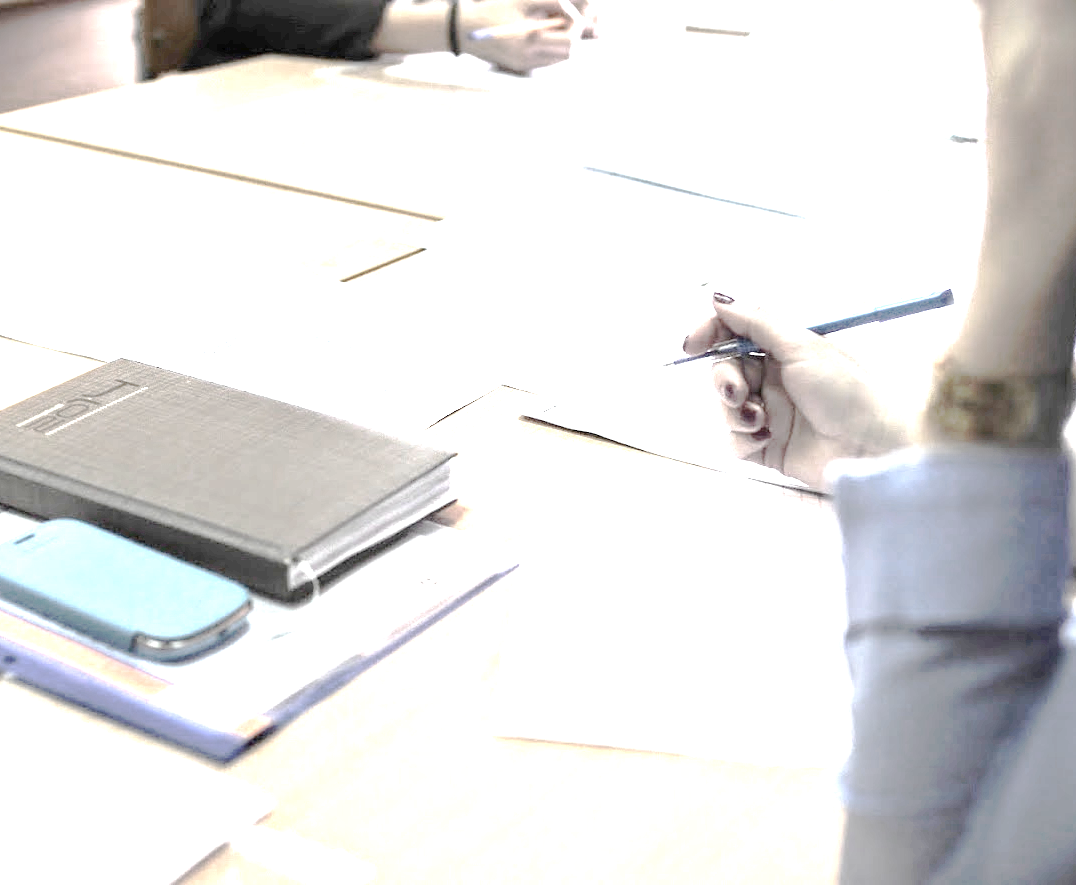 Места прохождения практики
Управление делопроизводства администрация Краснодарского края;
Управление делами Законодательного собрания Краснодарского края (отделы делопроизводства и протокола);
Информационно – аналитическое управление ЗСК;
Государственный архив по личному составу по Краснодарскому краю;
Архивный отдел управления делами администрации МО «г. Краснодар»;
ООО «Информационный  центр Консультант»;
ОАО энергетики и электрификации Кубани «Кубаньэнерго» (департамент управления персоналом и организационного проектирования):
Инспекция по труду Краснодарского края;
Департамент молодежной политики администрации МО г. Краснодар;
Публичное акционерное общество «Тандер» ;
Кубанский государственный университет и др.
Примерная тематика научно-исследовательской работы
информационно-документационное и инфраструктурное обеспечение деятельности регионального органа законодательной власти; 
информационно-методический комплекс формирования структуры компании (на примере конкретной компании); 
информационные технологии и электронный документооборот в организационном проектировании систем управления (на примере конкретной публичной корпорации).
проектирование подсистемы управления знаниями высокотехнологичной компании (на примере конкретной компании);
организационный проект электронной администрации муниципального образования (на примере конкретного муниципального образования)
Идет Государственный экзамен
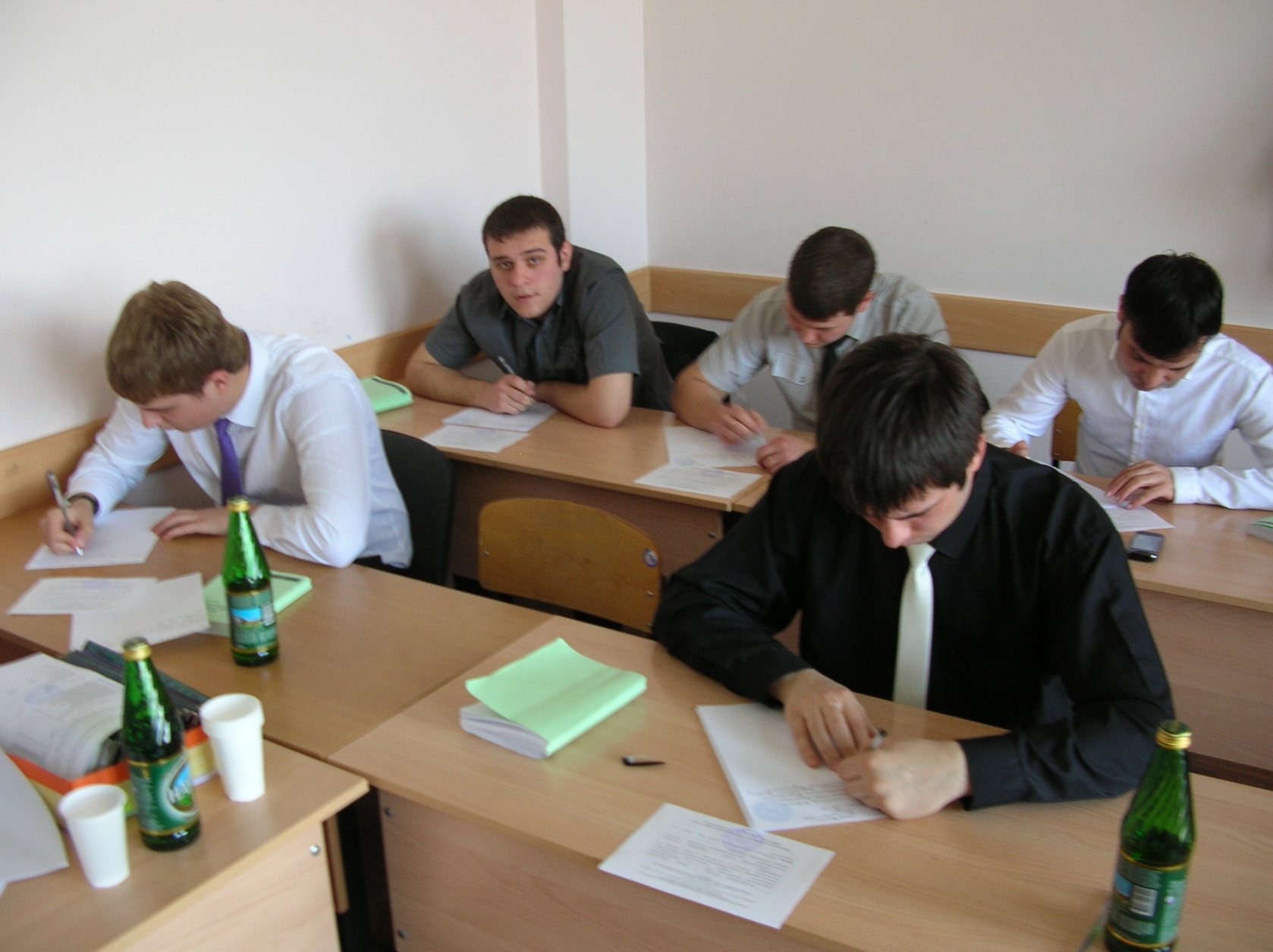 Государственный экзамен по специальности сдан. К выпуску готовы…
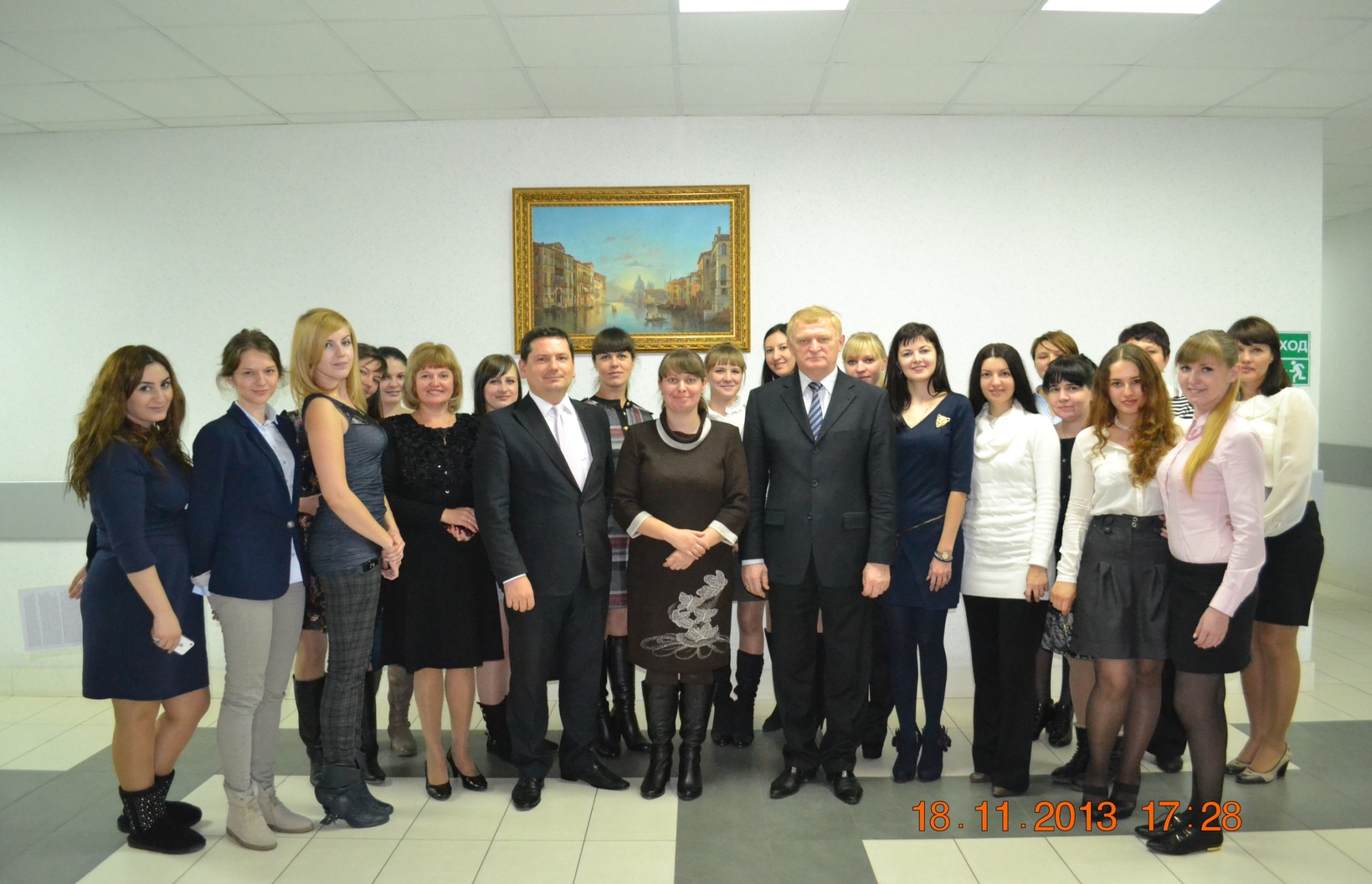 Студенческая научная конференция
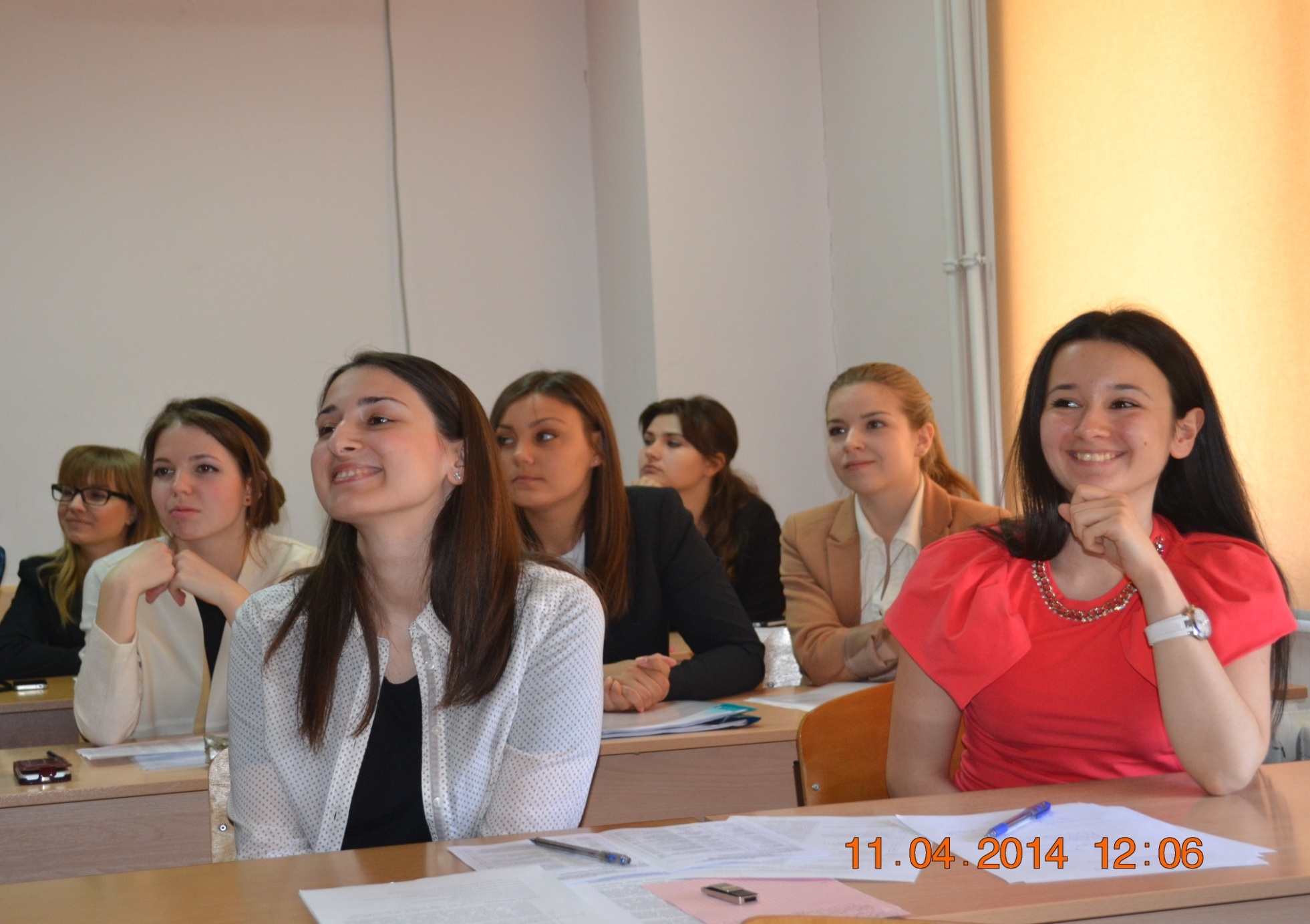 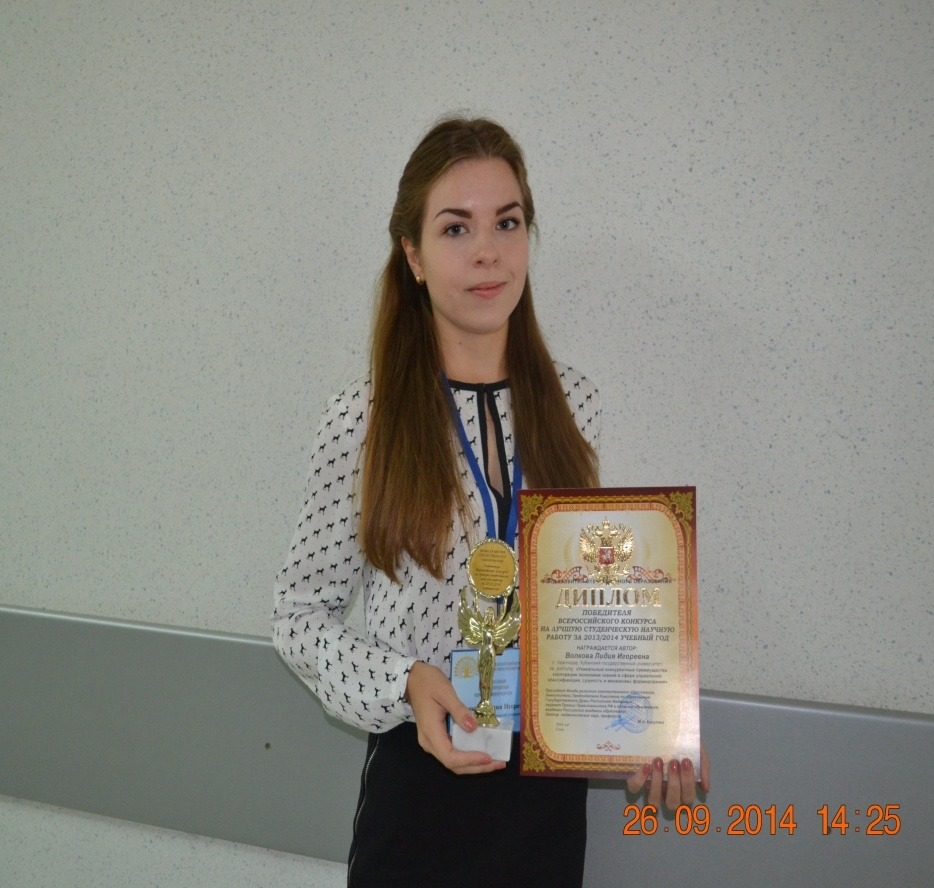 Преподаватели и студенты – участники VI Международной конференции по экономике знаний
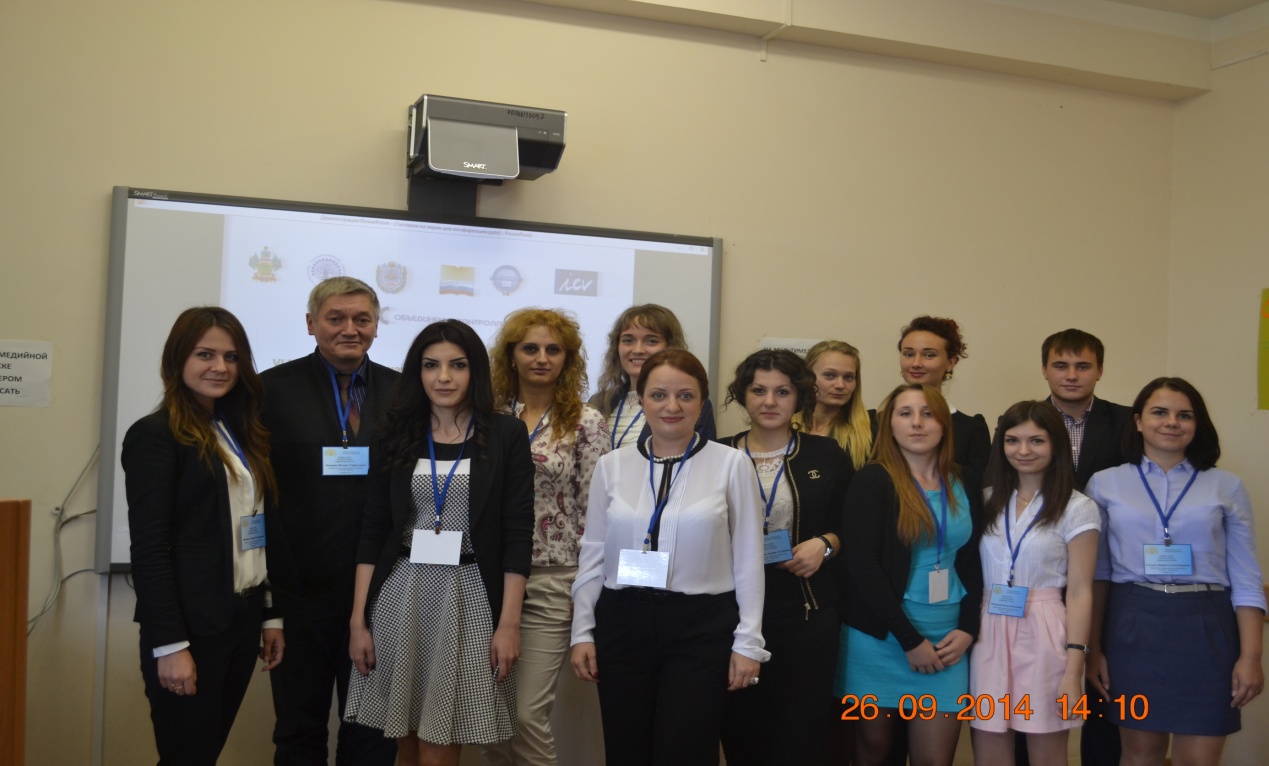 Волкова Лида, победитель Всероссийского конкурса студенческих научных работ в номинации «экономика»
МЕНЕДЖМЕНТ
2. Магистерская программа «Управление фирмой»
Основные сведения о программе
Название программ по направлению «Менеджмент»
1. Контроллинг в организации
2. Управление фирмой
Форма обучения
Дневная и заочная, бюджет и договор
Срок обучения 
Очная форма – 2 года; заочная форма – 2,5 года
Квалификация выпускника
Магистр менеджмента
Стоимость обучения на договорной форме
90 тыс. руб. на 2015-2016 учебный год
Вступительные испытания
устный экзамен по дисциплине «Основы менеджмента»
Руководители программ:
Ермоленко Владимир Валентинович, доктор экономических наук, доцент;
Ланская Дарья Владимировна, кандидат экономических наук, доцент кафедры
19
Базовые учебные курсы программы «Управление фирмой»
профессор Луценко Е.Н.
ЦЕЛИ ПРОГРАММЫ «Управление фирмой»
Воспитание
развитие у студента лидерских качеств и компетенций  в области менеджмента для решения проблем  и задач в ходе управления подразделениями в публичной корпорации
Обучение
развитие у студентов системного мышления и  целостной системы профессиональных и общекультурных компетенций в области современного менеджмента для  работы на должностях управленцев в публичной корпорации или компании
ВАРИАТИВНЫЕ КУРСЫ по программе «Контроллинг в организации»
МЕТОДОЛОГИЯ ОРГАНИЗАЦИОННОГО ПРОЕКТИРОВАНИЯ СИСТЕМ УПРАВЛЕНИЯ
М.Р. Закарян, 
канд. техн. наук, доцент
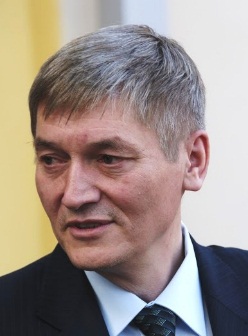 ИНФОРМАЦИОННО – ДОКУМЕНТАЦИОННОЕ ОБЕСПЕЧЕНИЕ ДЕЯТЕЛЬНОСТИ ОРГАНИЗАЦИИ 
В.В. Ермоленко, 
заведующий кафедрой
д-р экон. наук, доцент
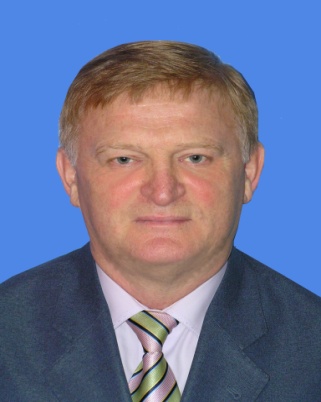 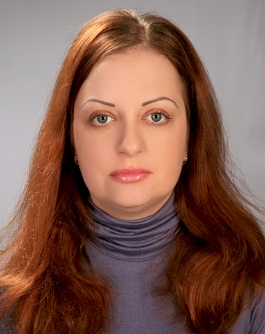 ДОКУМЕНТАЦИОННЫЙ МЕНЕДЖМЕНТ
Д.В. Ланская, 
канд. экон. наук, доцент
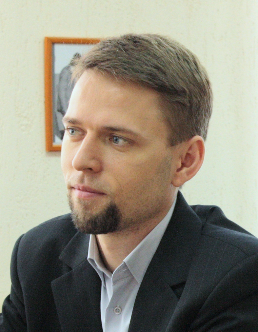 СИСТЕМЫ ЭЛЕКТРОННОГО ДОКУМЕНТООБОРОТА КОРПОРАЦИИ
А.П. Савченко, 
канд. физ.-мат. наук, доцент
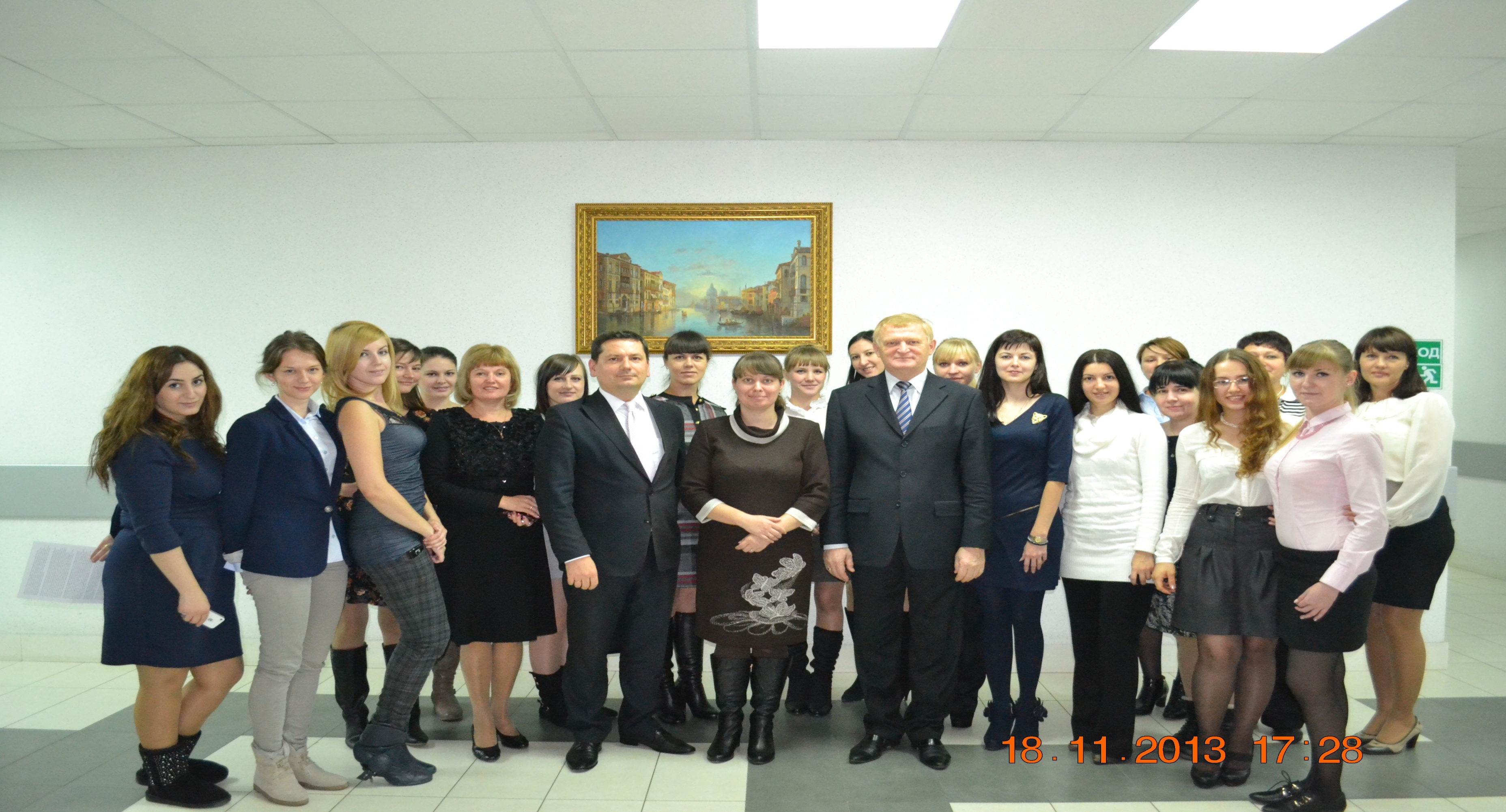 ДОКУМЕНТАЦИОННОЕ ОБЕСПЕЧЕНИЕ СИСТЕМЫ МЕНЕДЖМЕНТА КАЧЕСТВА
М.А. Мирошниченко, 
канд. экон. наук, доцент
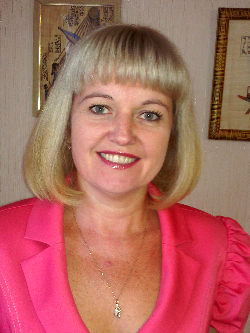 СИСТЕМА ПОКАЗАТЕЛЕЙ ОЦЕНКИ ДЕЯТЕЛЬНОСТИ СЛУЖБЫ ДОУ
Е.Н. Клочко, 
д-р. экон. наук, доцент
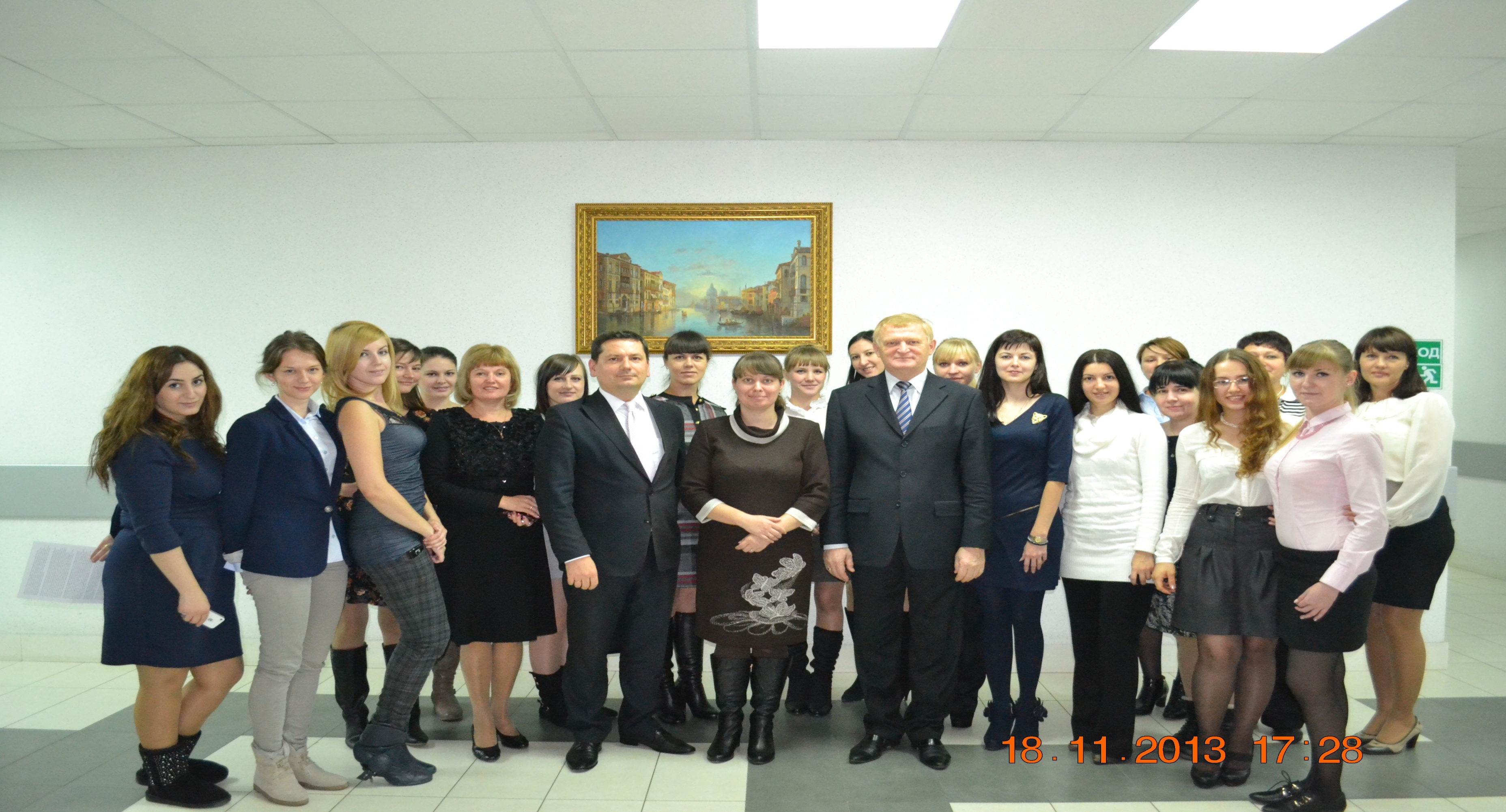 …и другие
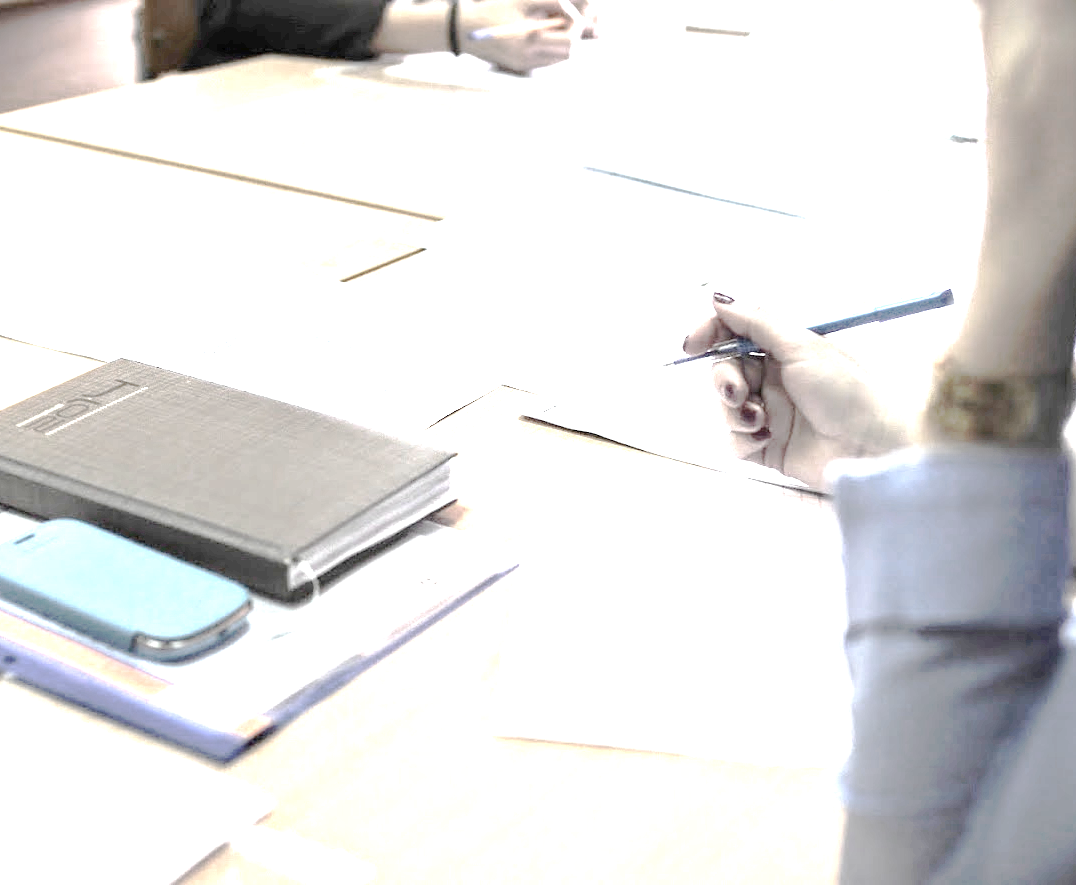 Места прохождения практики
ОАО энергетики и электрификации Кубани «Кубаньэнерго» (департамент управления персоналом и организационного проектирования):
ООО «Информационный  центр Консультант»;
Публичное акционерное общество «Тандер» ;
Кубанский государственный университет и др.
Примерная тематика магистерских диссертаций
управление конкурентными преимуществами организации (на примере конкретной публичной корпорации); 
разработка системы стратегий развития организации и инструментов ее реализации  (на примере конкретной публичной корпорации);
исследование целевого рынка и разработка маркетинговой стратегии развития и проекта ее реализации корпорации (на примере конкретной публичной корпорации); 
организационно – методический проект развития организации с разработкой сбалансированной системы показателей (на примере конкретной публичной корпорации);
МЕНЕДЖМЕНТ
2. Магистерская программа «Контроллинг в организации»
Базовые учебные курсы программы «Контроллинг в организации»
ЦЕЛИ ПРОГРАММЫ «Контроллинг в организации»
Воспитание
развитие у студента аналитических качеств и компетенций  в области контроллинга  для решения аналитических задач в ходе информационно – аналитической и методической поддержки управленческих решений по проблемам  развития публичной корпорации
Обучение
развитие у студентов системного и аналитического мышления и  целостной системы профессиональных и общекультурных компетенций в области современного технологий менеджмента для  работы на должностях контроллеров или  аналитиков  в публичной корпорации или компании
ВАРИАТИВНЫЕ КУРСЫпо программе «Управление фирмой»
МЕТОДОЛОГИЯ ОРГАНИЗАЦИОННОГО ПРОЕКТИРОВАНИЯ СИСТЕМ УПРАВЛЕНИЯ
Доцент кафедры 
М.Р. Закарян, 
канд. техн. наук, доцент
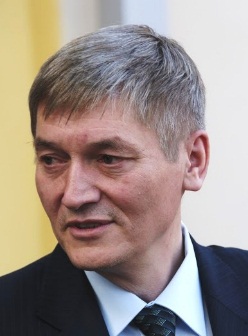 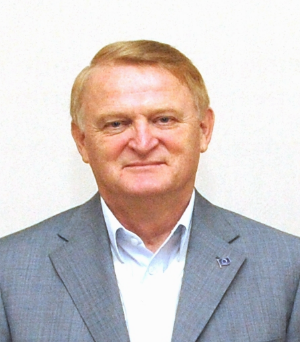 КОРПОРАТИВНЫЕ 
ИНСТИТУТЫ РАЗВИТИЯ
Заведующий кафедрой
В.В. Ермоленко, 
д-р экон. наук, доцент,
УПРАВЛЕНИЕ МАРКЕТИНГОМ
Доцент кафедры 
Д.В. Ланская, 
канд. экон. наук
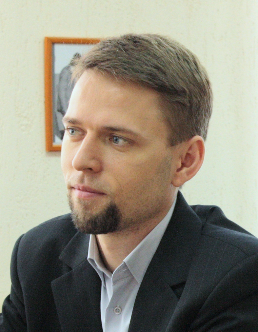 ИНФОРМАЦИОННЫЕ ТЕХНОЛОГИИ И СИСТЕМЫ
Доцент кафедры 
А.П. Савченко, 
канд. физ.-мат. наук, доцент
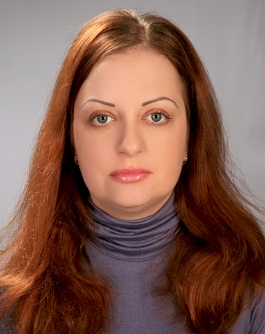 МЕНЕДЖМЕНТ КАЧЕСТВА
Доцент  кафедры    
М.А. Мирошниченко, 
канд. экон. наук, доцент
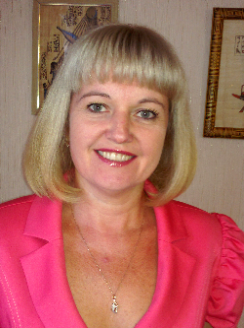 СИСТЕМА ПОКАЗАТЕЛЕЙ ОЦЕНКИ ДЕЯТЕЛЬНОСТИ СЛУЖБЫ ДОУ
Профессор кафедры 
Е.Н. Клочко, 
д-р. экон. наук, доцент
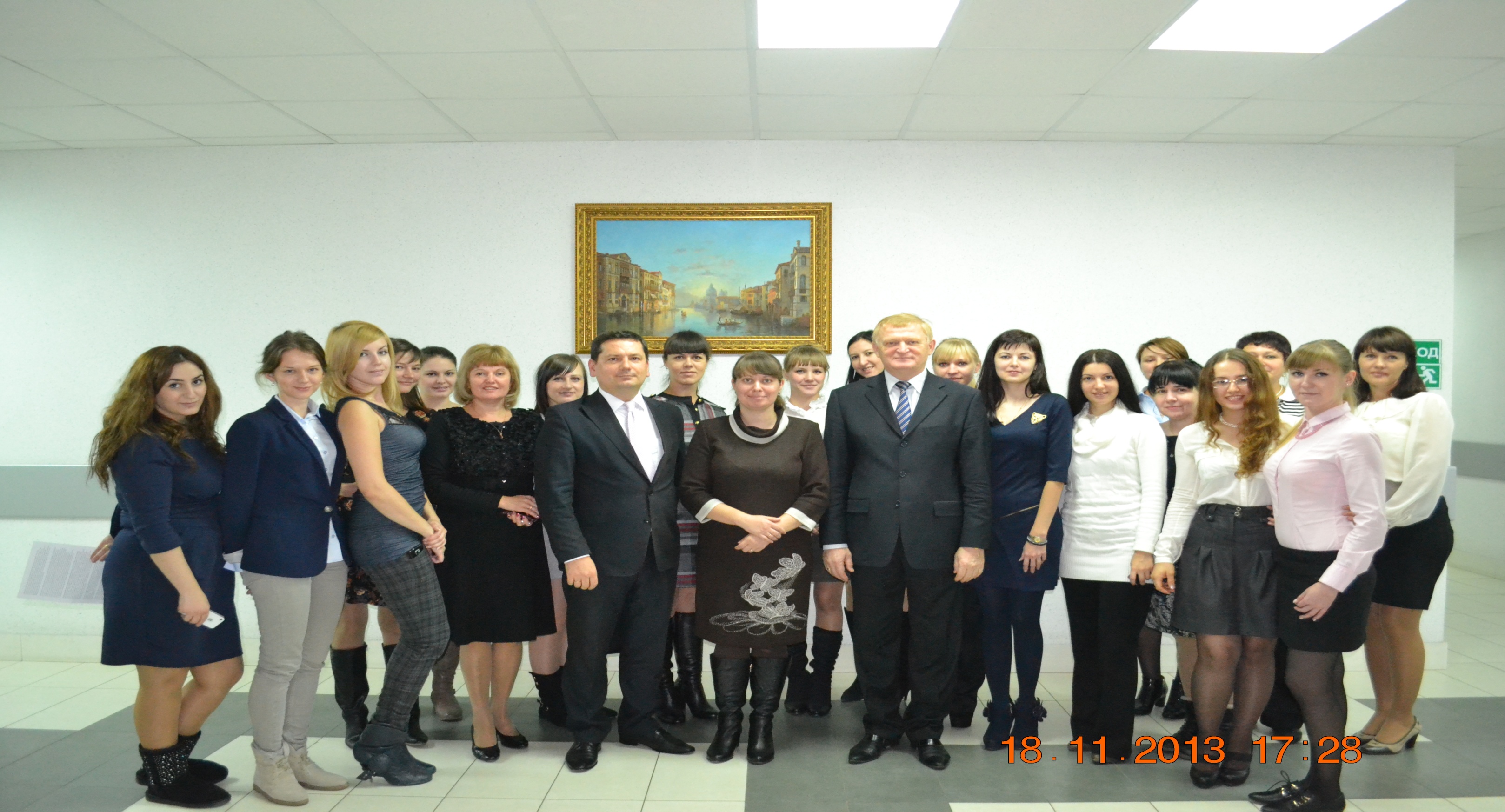 …и другие
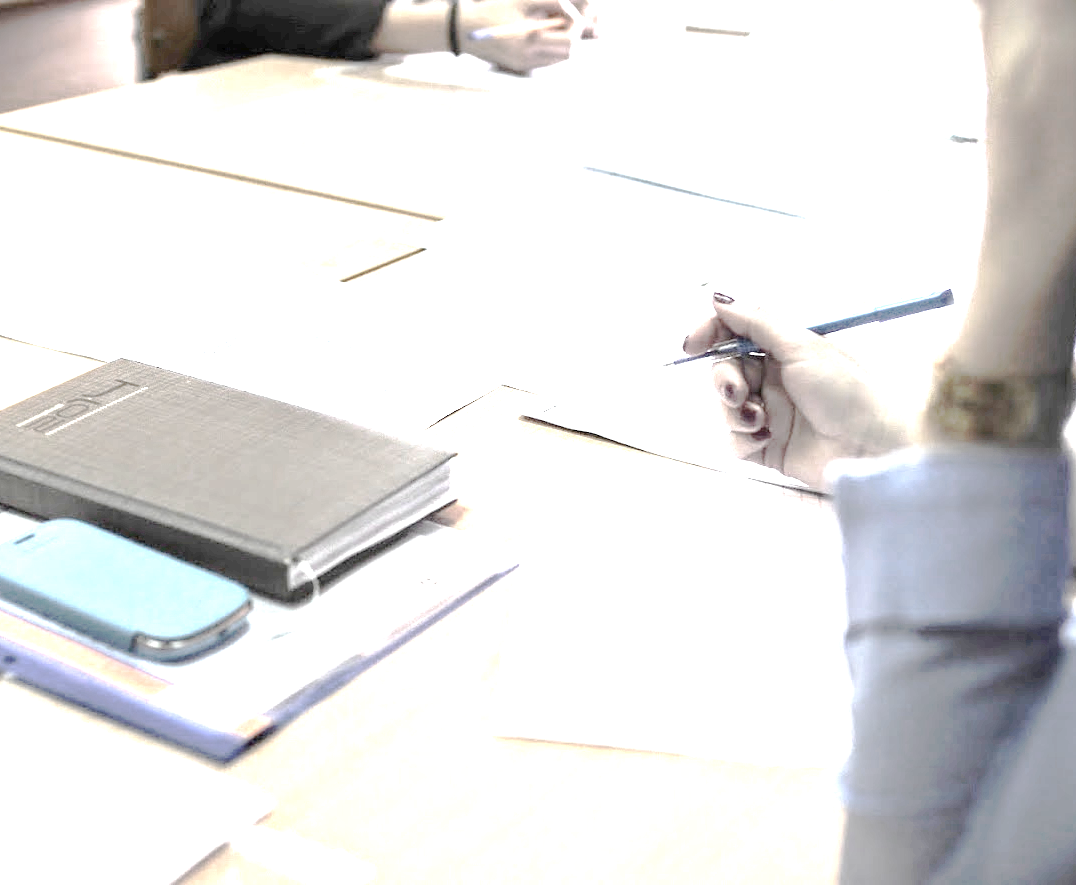 Места прохождения практики
ОАО энергетики и электрификации Кубани «Кубаньэнерго» (департамент управления персоналом и организационного проектирования):
Публичное акционерное общество «Тандер» ;
ООО «Информационный  центр Консультант»;
Кубанский государственный университет и др.
Примерная тематика научно-исследовательской работы
организационное проектирование службы маркетинга сетевой компании (на примере конкретной публичной корпорации); 
информационно-методический комплекс формирования структуры компании (на примере конкретной компании); 
информационные технологии и электронный документооборот в организационном проектировании систем управления (на примере конкретной публичной корпорации).
проектирование подсистемы управления знаниями высокотехнологичной компании (на примере конкретной компании);
организационный проект электронной администрации муниципального образования (на примере конкретного муниципального образования)
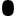 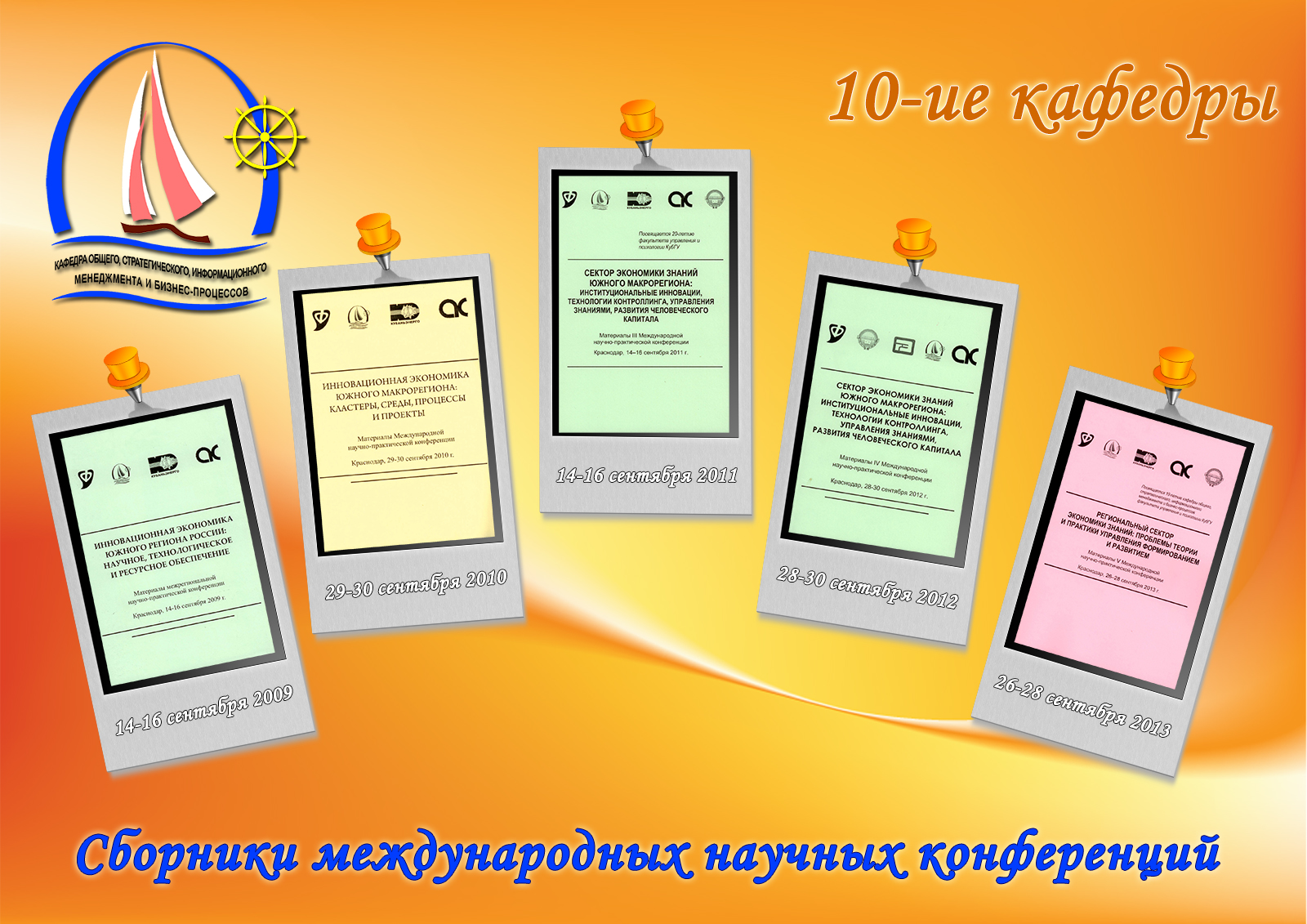 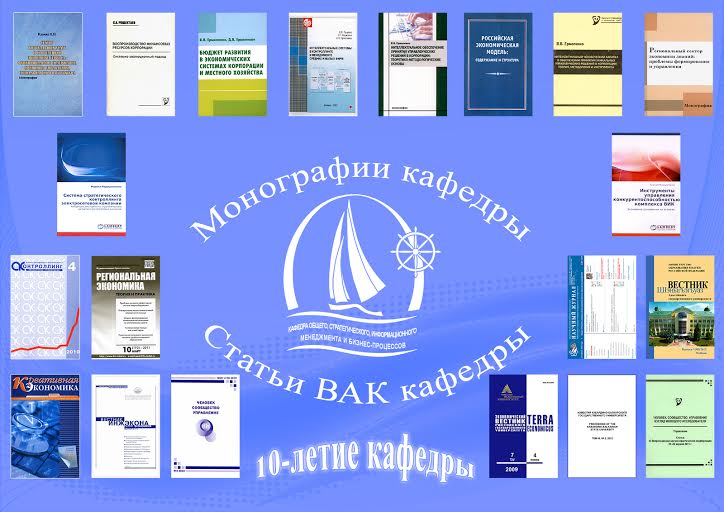 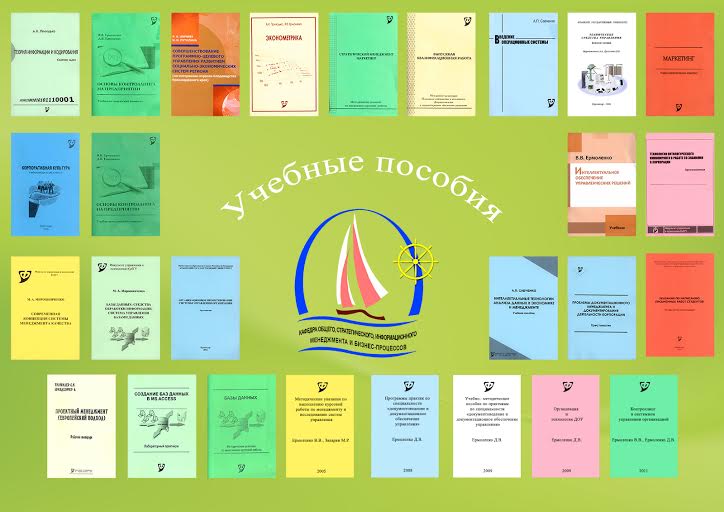 ЕЖЕГОДНАЯ МЕЖДУНАРОДНАЯ КОНФЕРЕНЦИЯ ПО ПРОБЛЕМАМ ЭКОНОМИКИ ЗНАНИЙ
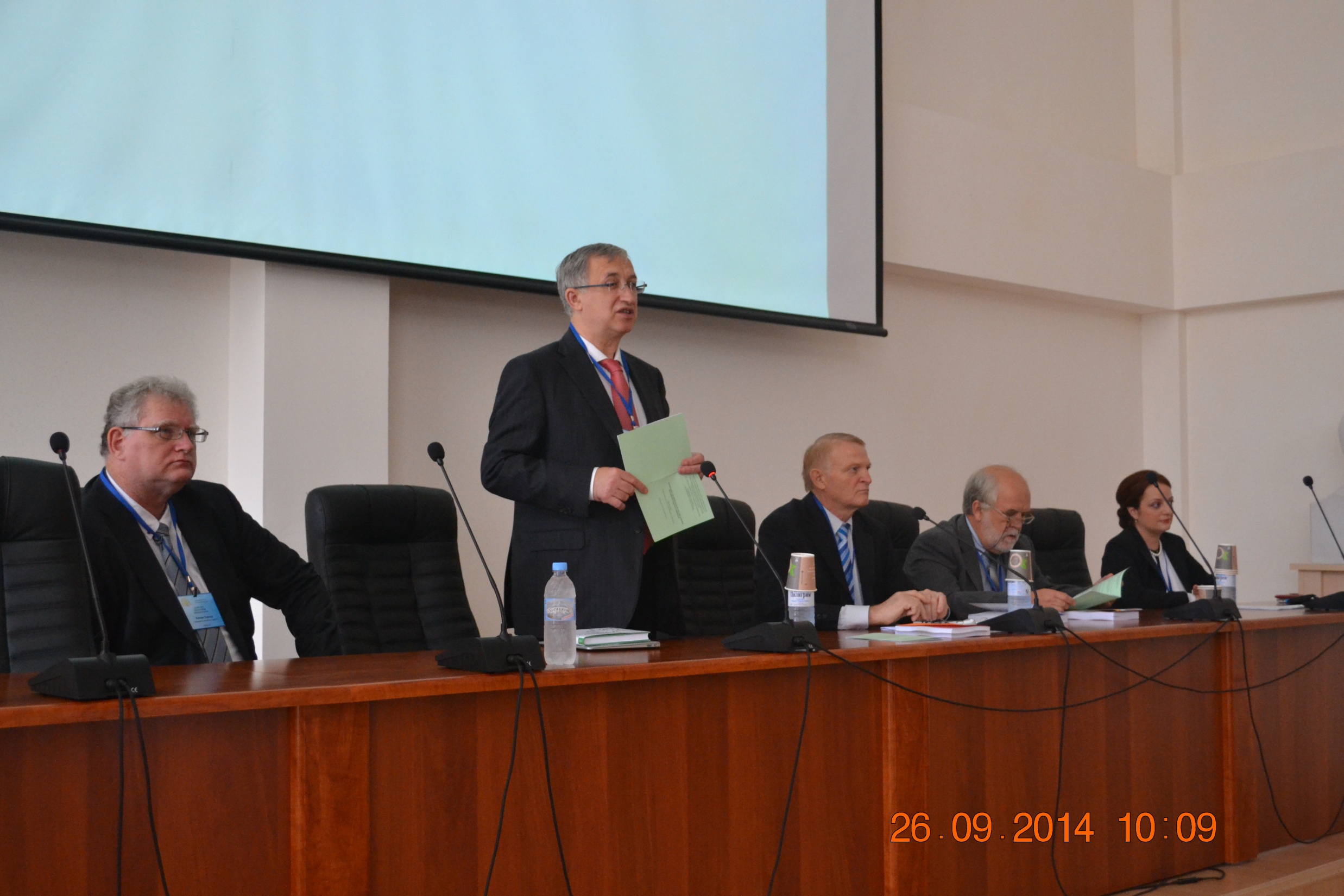 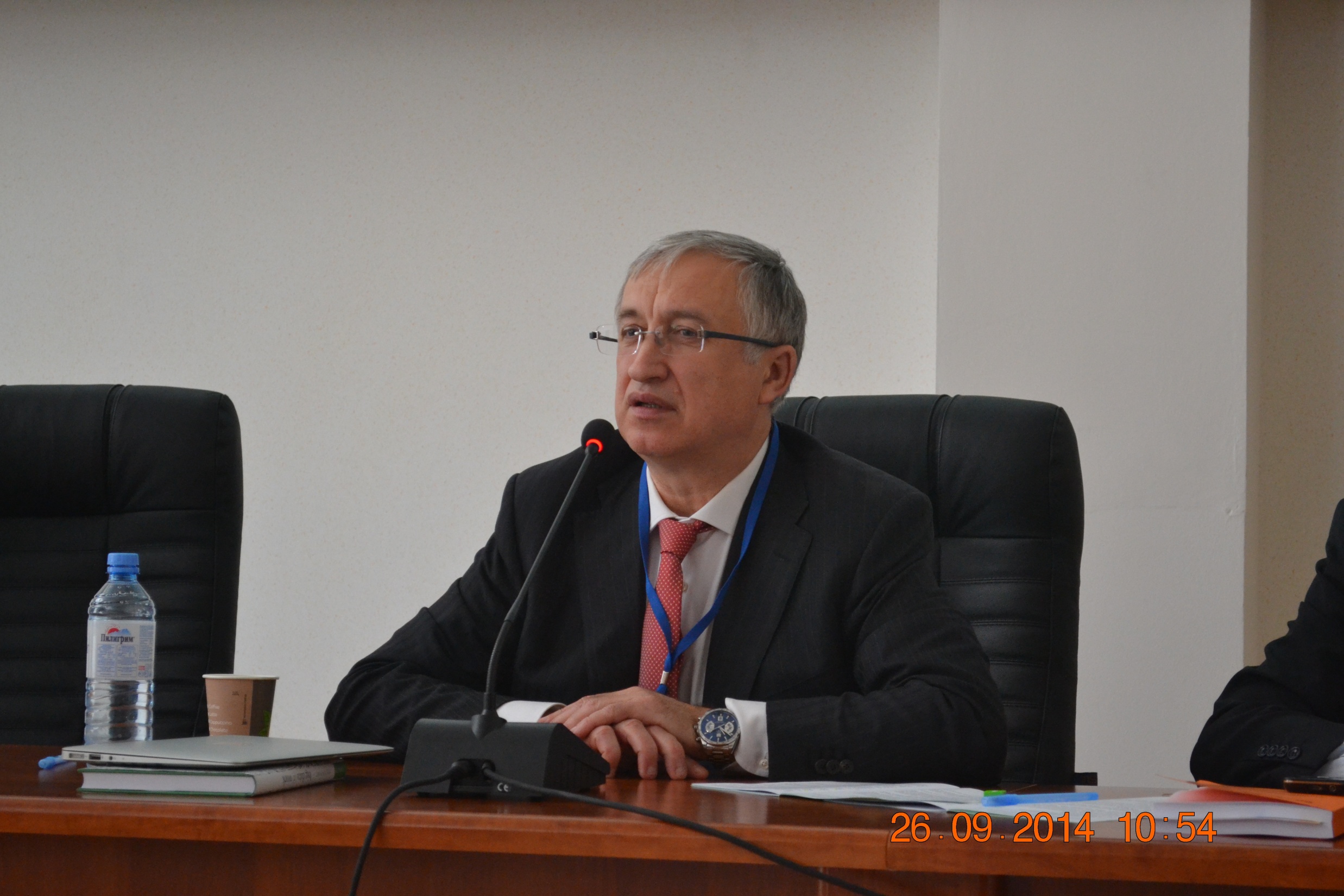 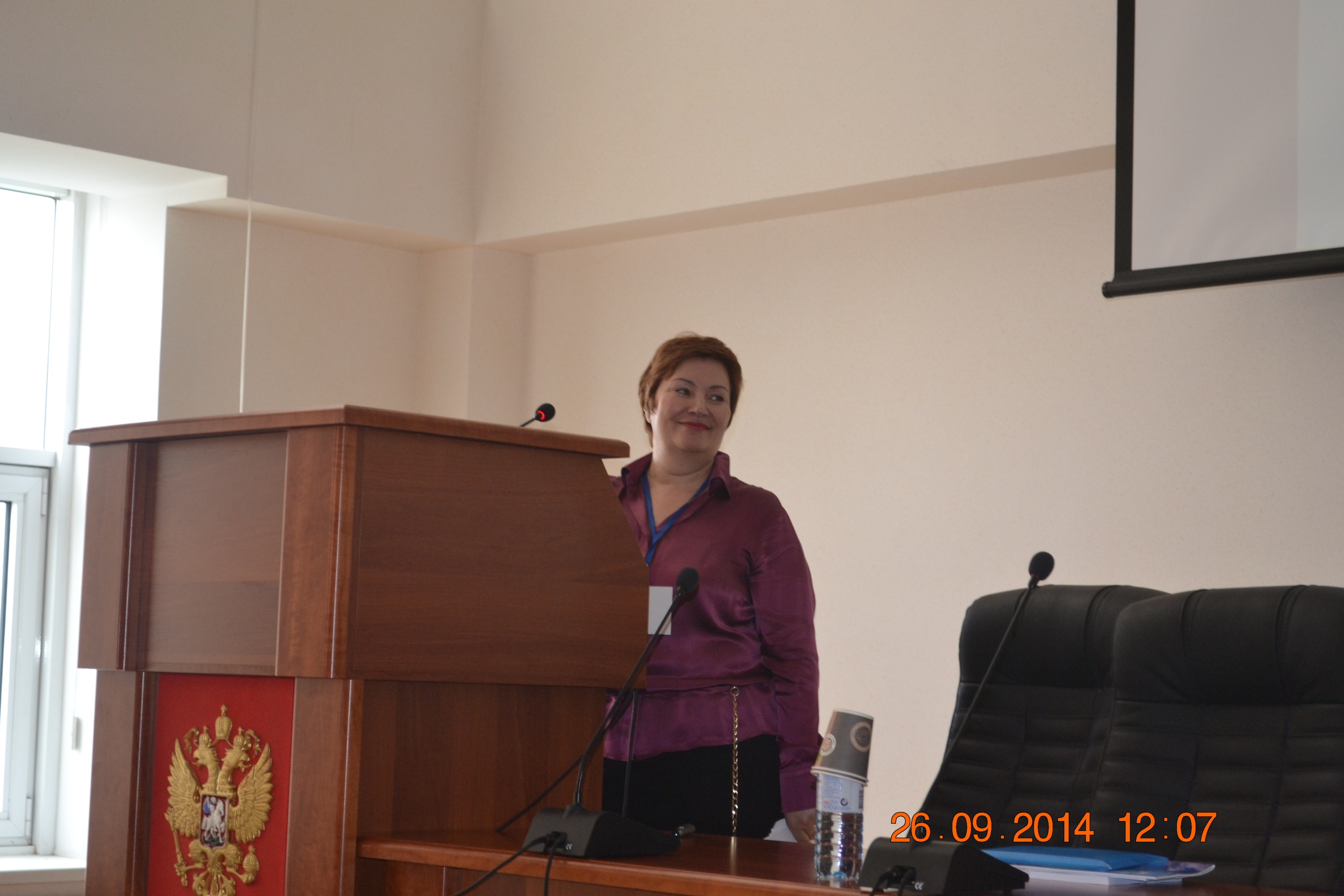 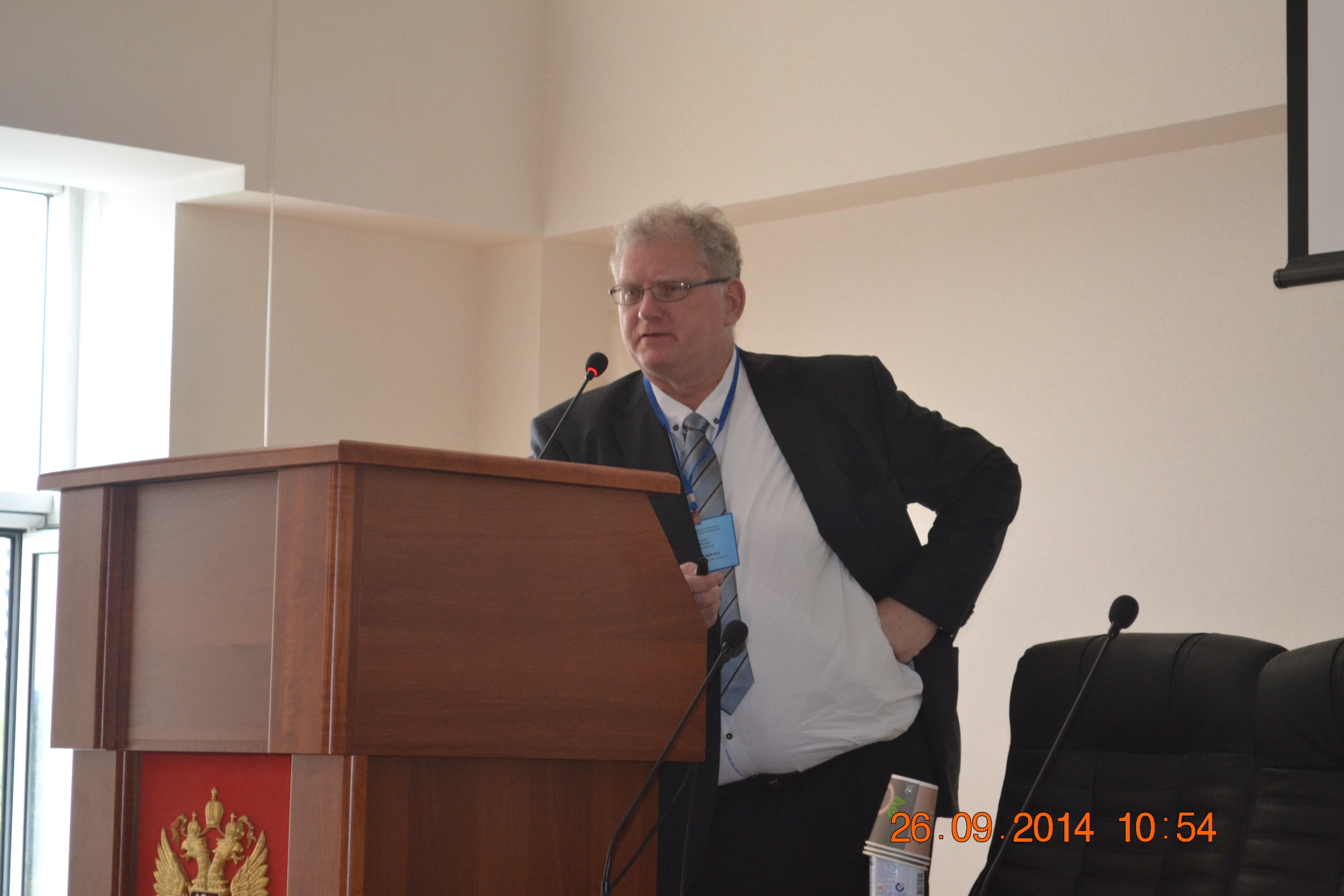 СТИПЕНДИАЛЬНЫЕ КОНКУРСЫ
Президента РФ
Правительства РФ
Администрации Краснодарского края
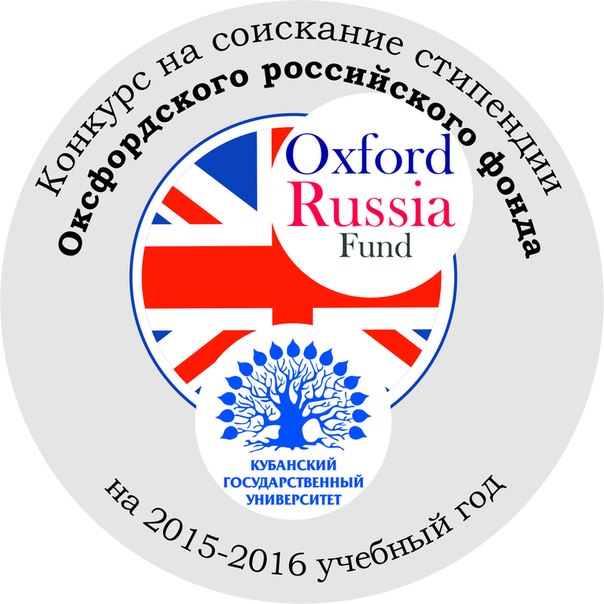 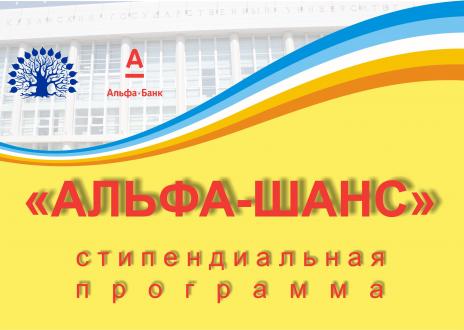 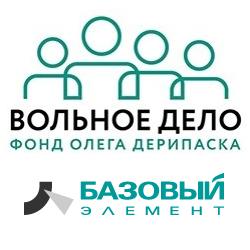 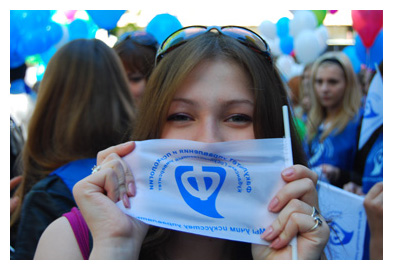 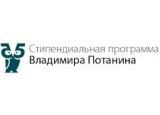 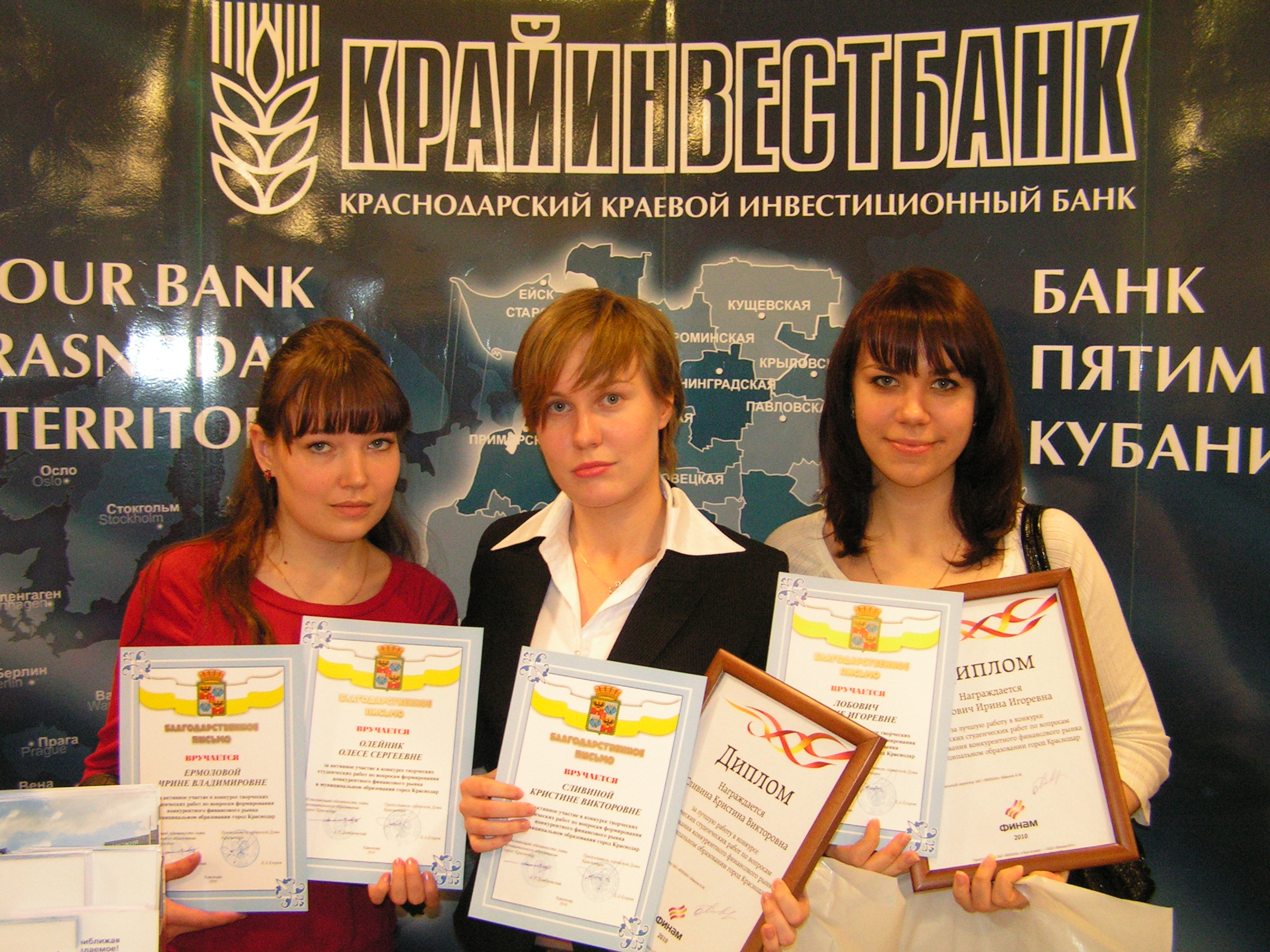 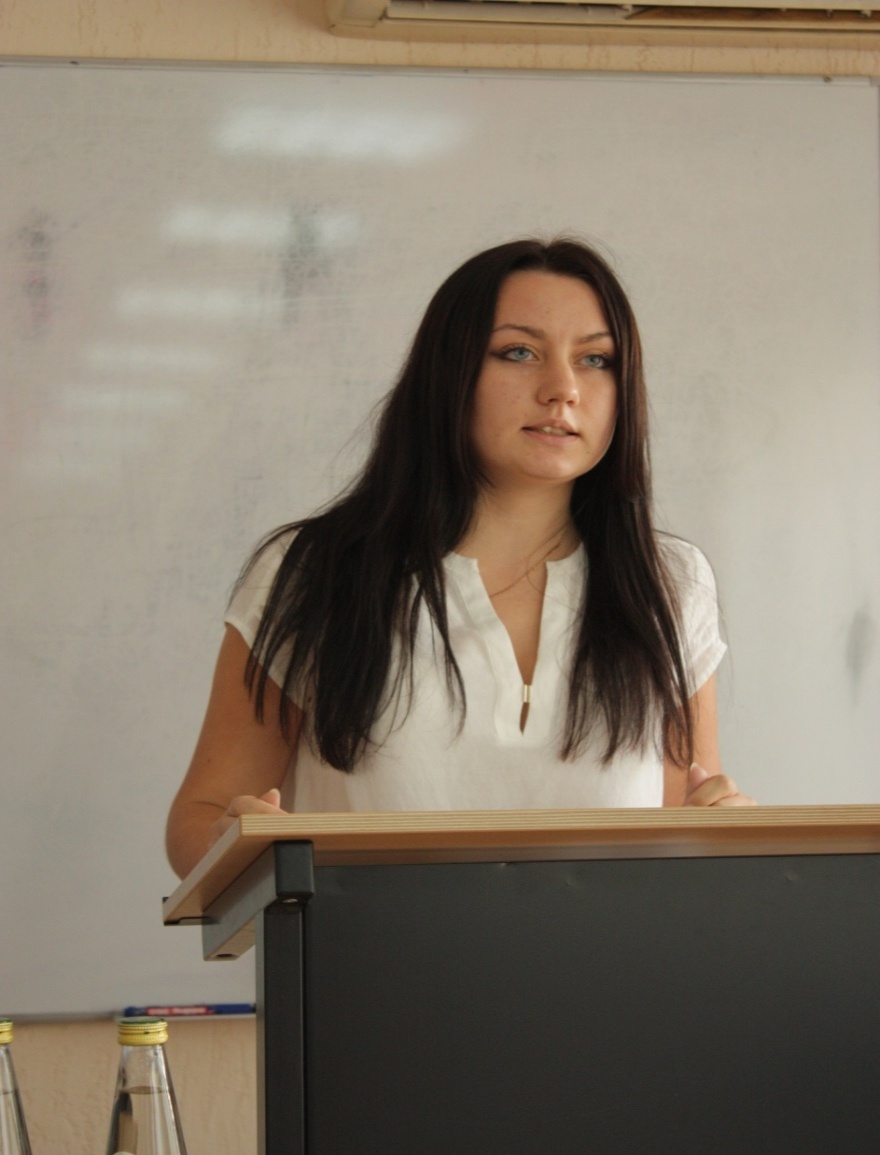 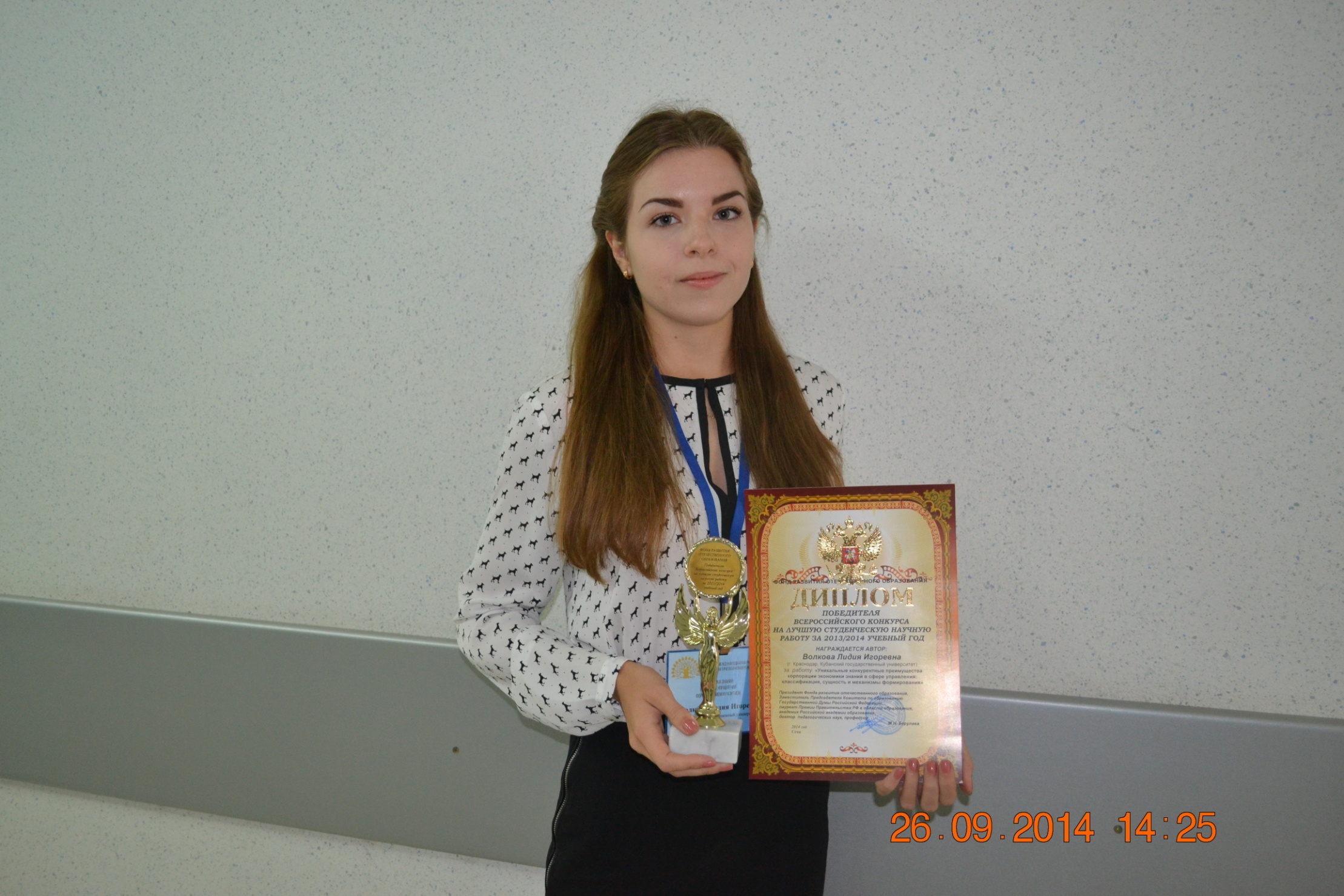 Ермакова Наталья, стипендиат Правительства РФ, студентка магистерской программы
Волкова Лида, 1 место по экономике
ВЫПУСКНИКИ И ПРЕПОДАВАТЕЛИ…
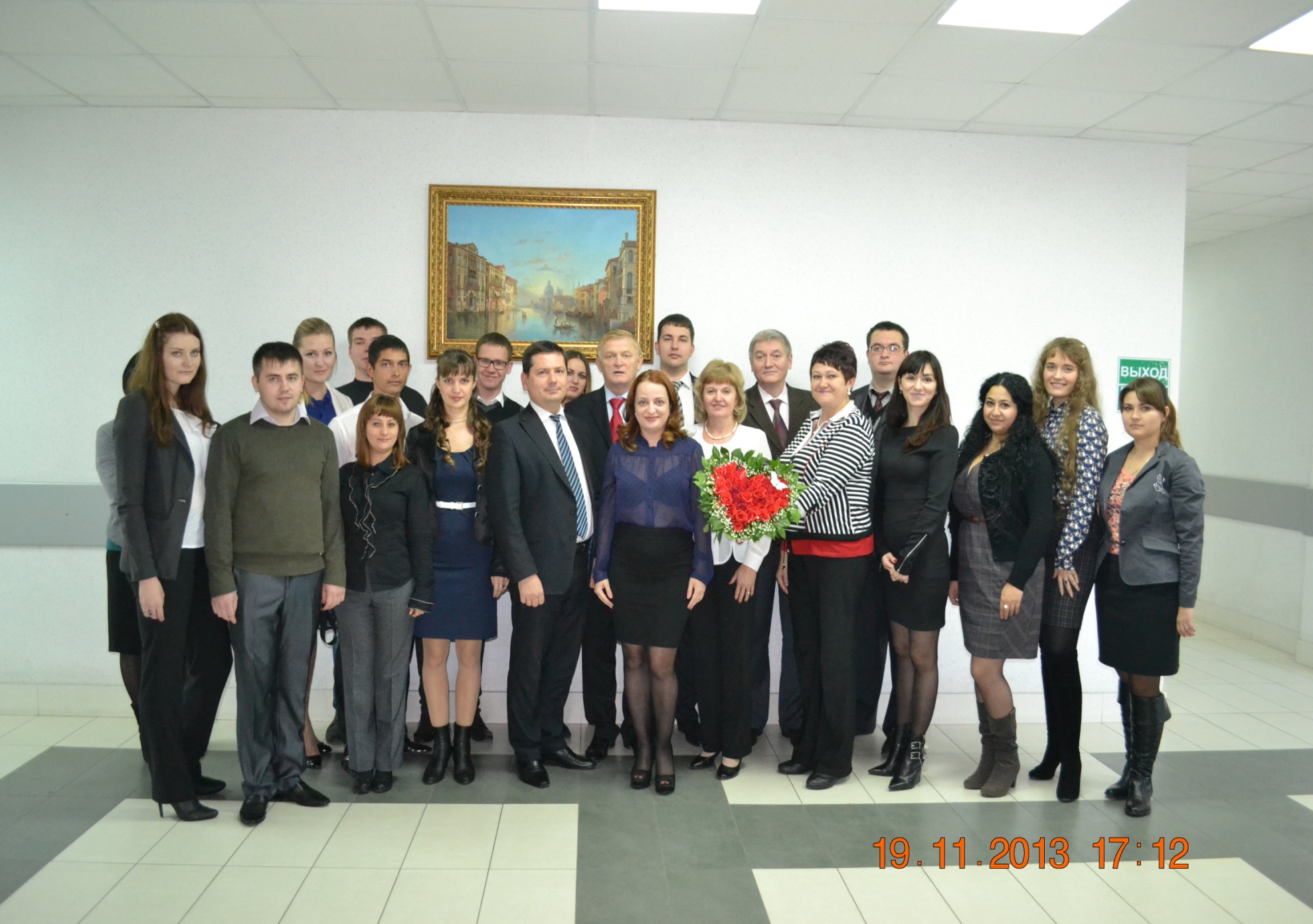 ВЫПУСКНИКИ
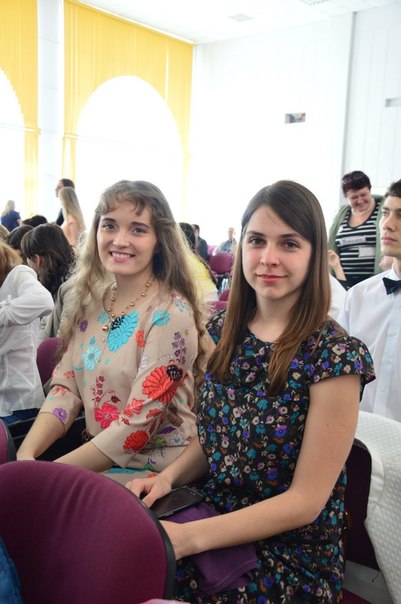 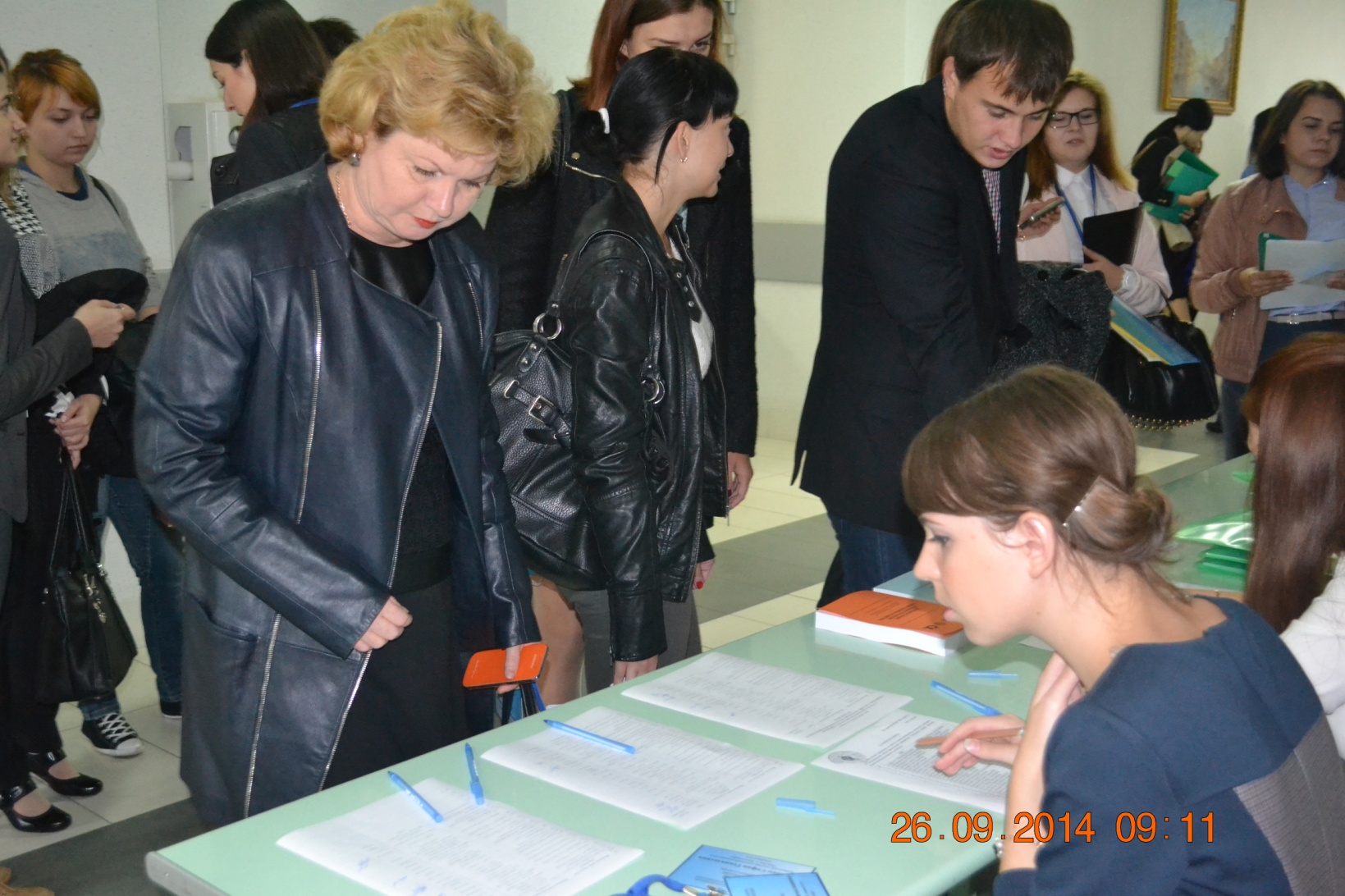 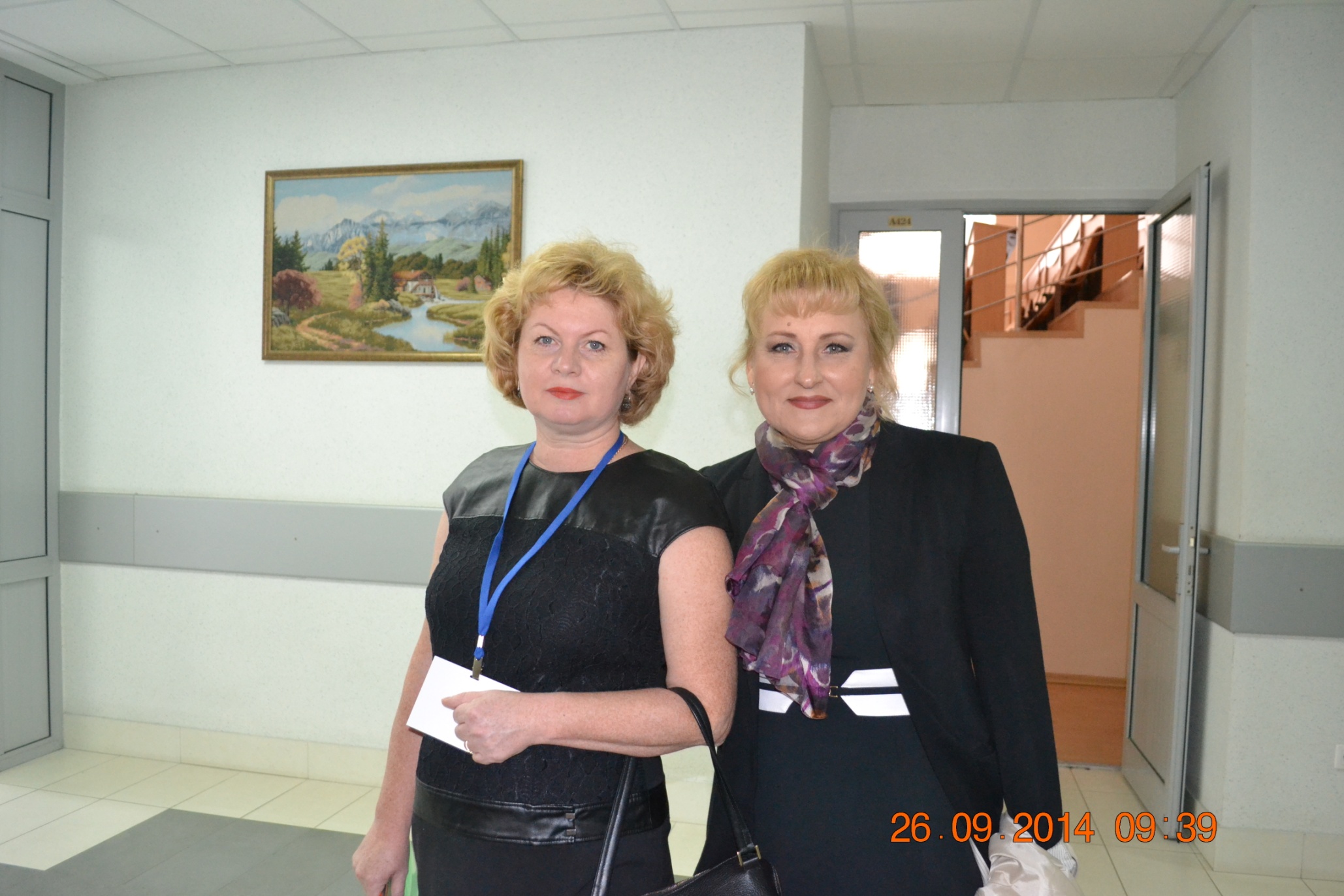 НАШИ ПРАЗДНИКИ…
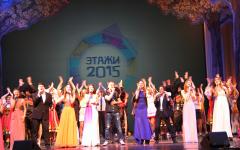 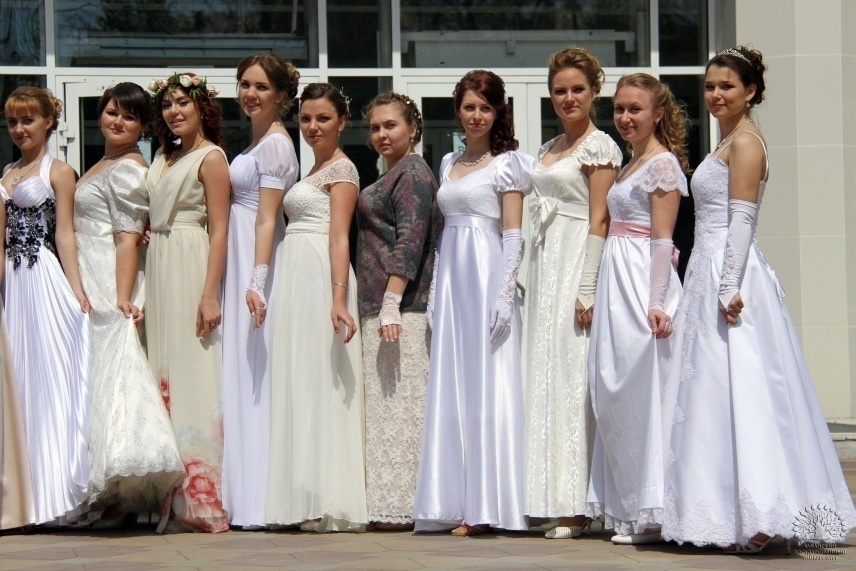 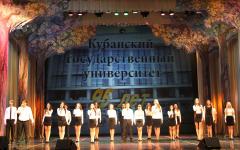 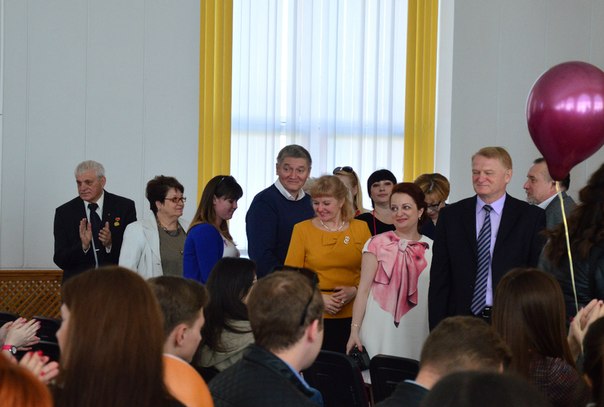 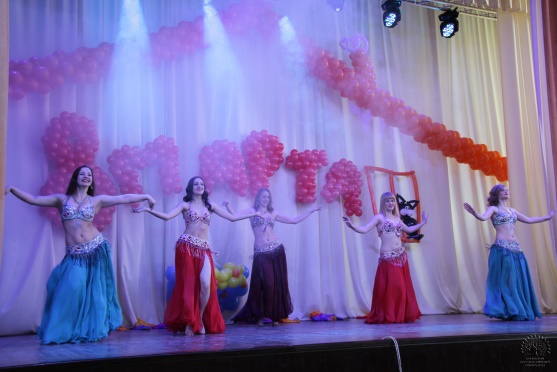 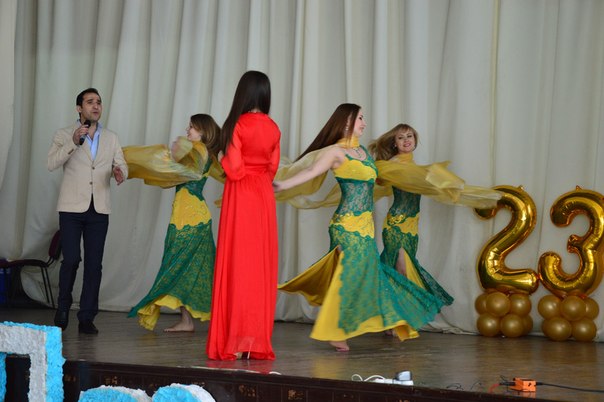 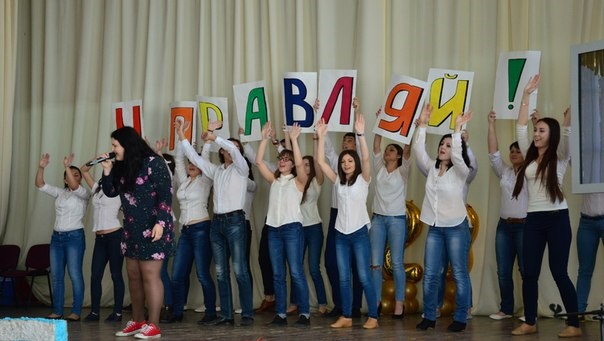 СПОРТ
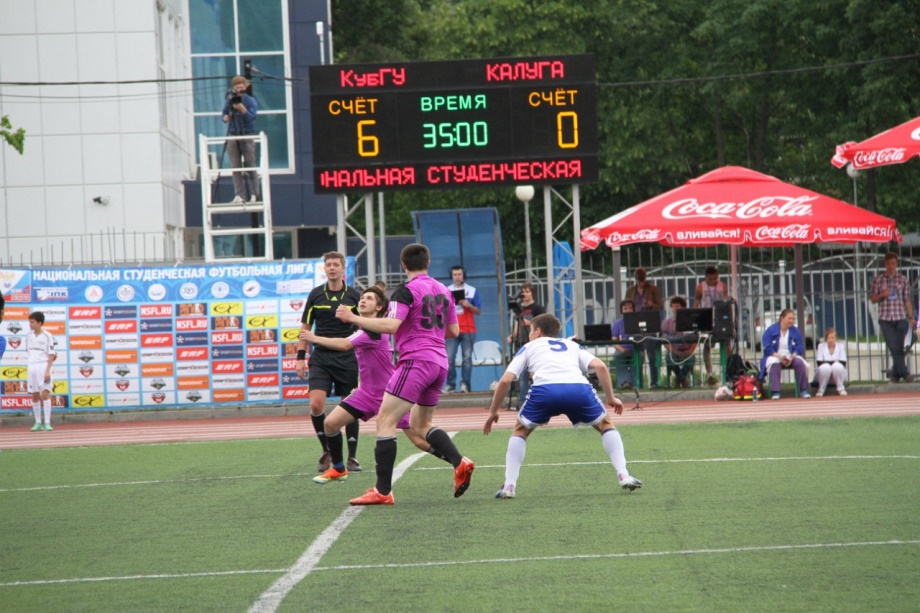 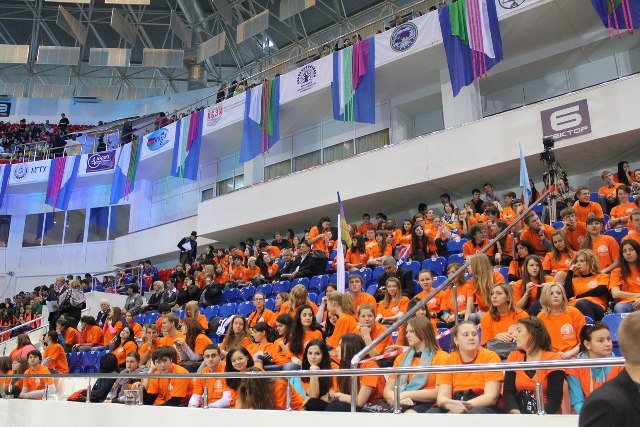 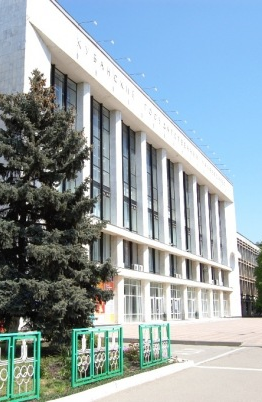 Контакты
КУБАНСКИЙ ГОСУДАРСТВЕННЫЙ УНИВЕРСИТЕТ
Факультет управления и психологии
Адрес: 350040, г. Краснодар, ул. Ставропольская, 149
ауд. 408а – Кафедра общего, стратегического, информационного менеджмента и бизнес-процессов
ауд. 134 – Приемная комиссия

Тел.: 8 (861) 219-96-45. 	E-mail: osim@manag.kubsu.ru

Прием документов с 19 июня по 25 июля 2015 г.

Мы в соцсетях
         Facebook.com/kosim.bp	            Vk.com/kosim_bp
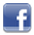 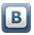